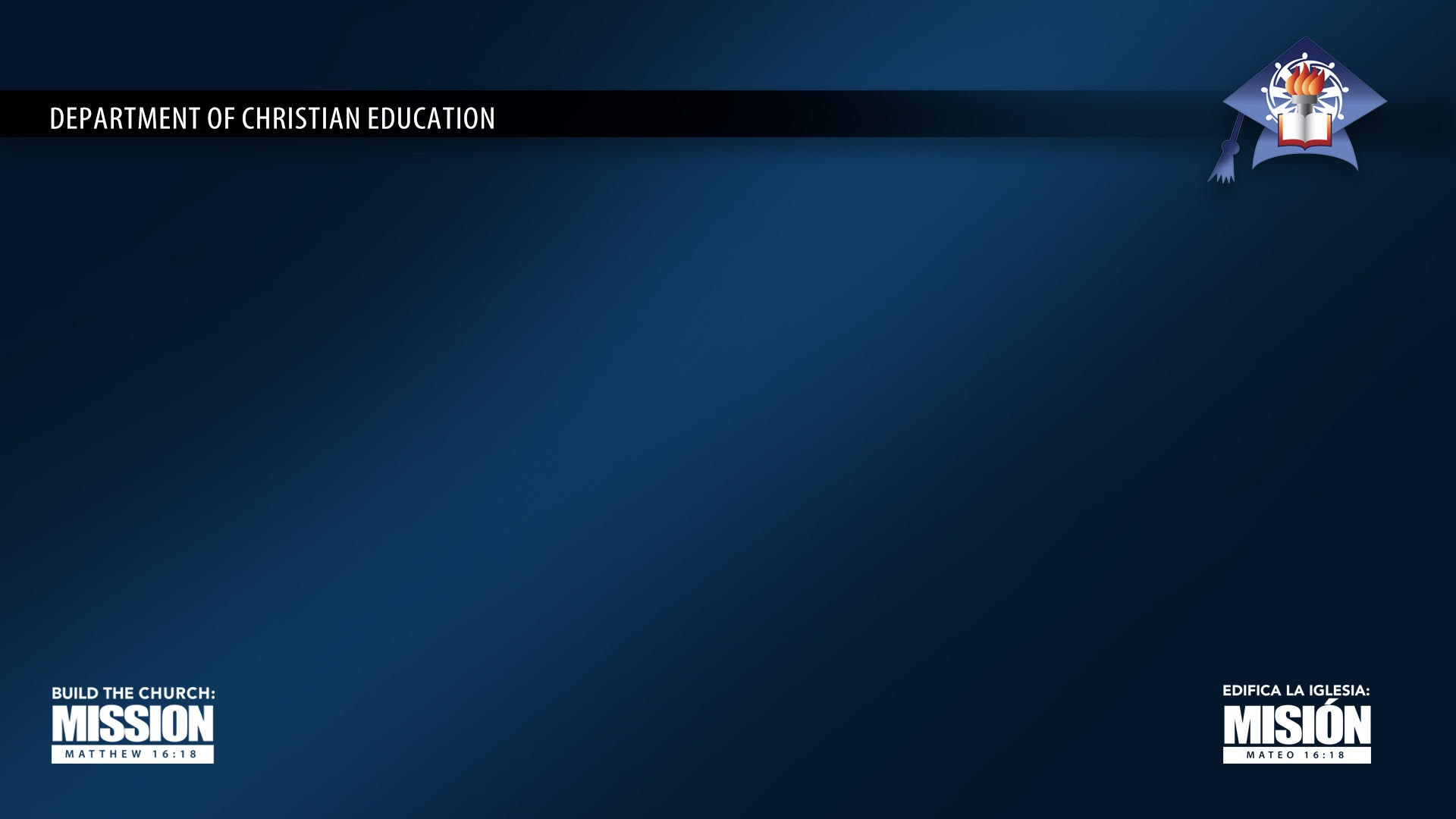 “Estructura de un Plan Académico”
“Structure of an Academic Plan”
Dr. Joel Dominguez
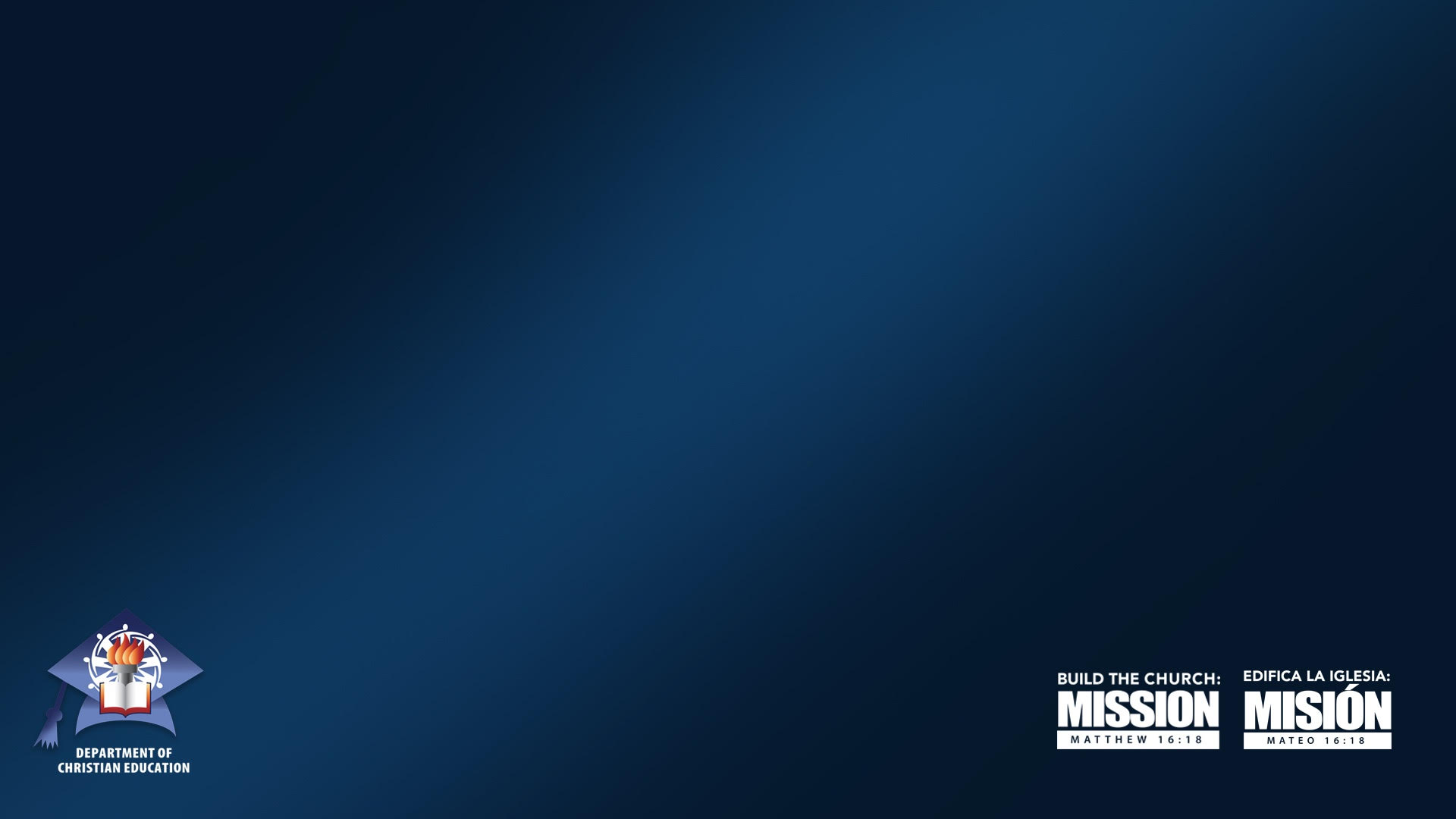 Proverbios 15:22 NVI
“Cuando falta el consejo, fracasan los planes; cuando abunda el consejo, prosperan”.

Proverbs 15:22 NIV
“Plans fail for lack of counsel, but with many advisers they succeed”.
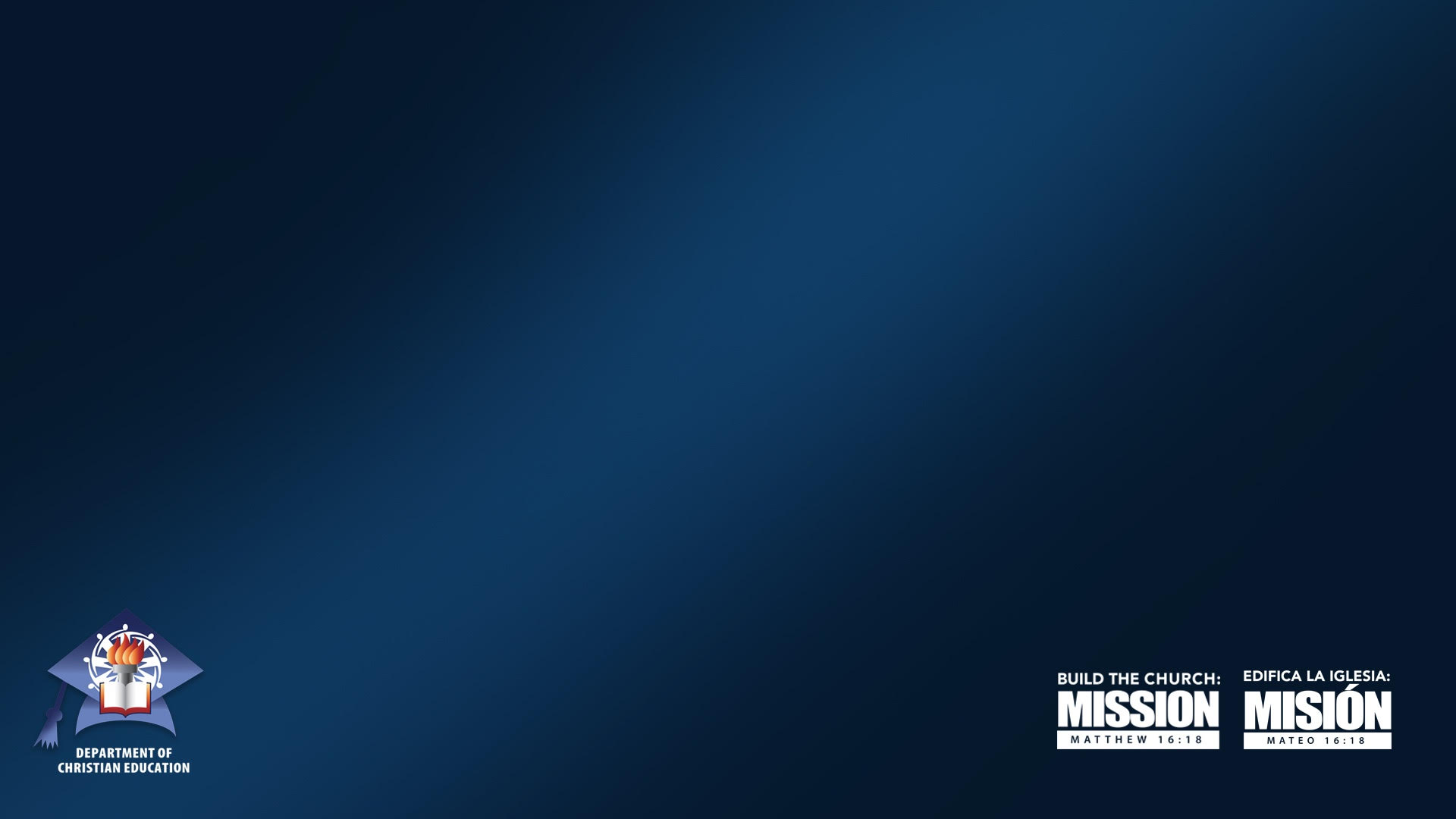 La importancia de un Plan Académico.

Importance of an Academic Plan.
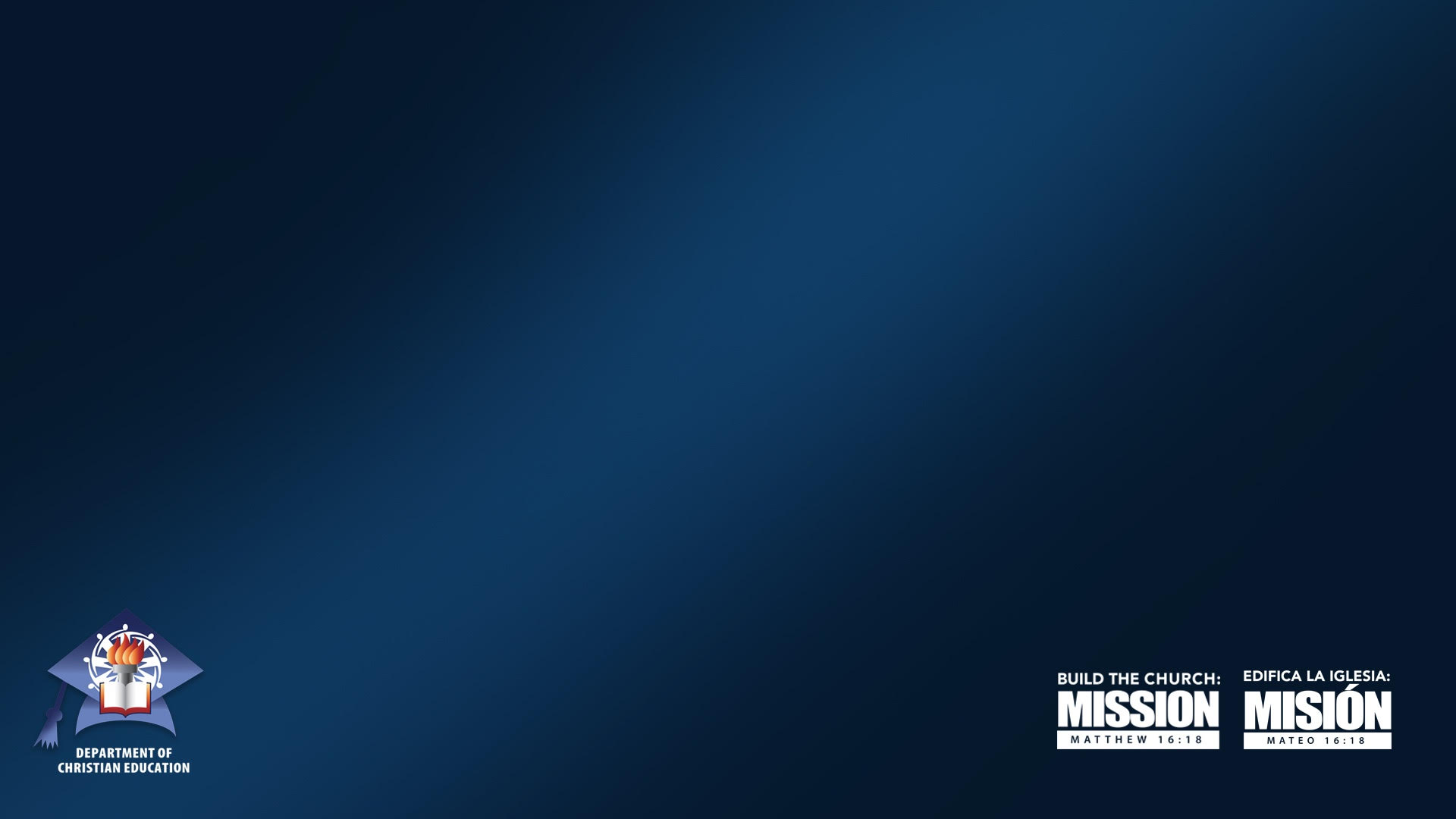 Un plan académico sirve de hoja de ruta para el crecimiento personal y profesional.

An academic plan serves as a roadmap for personal and professional growth.
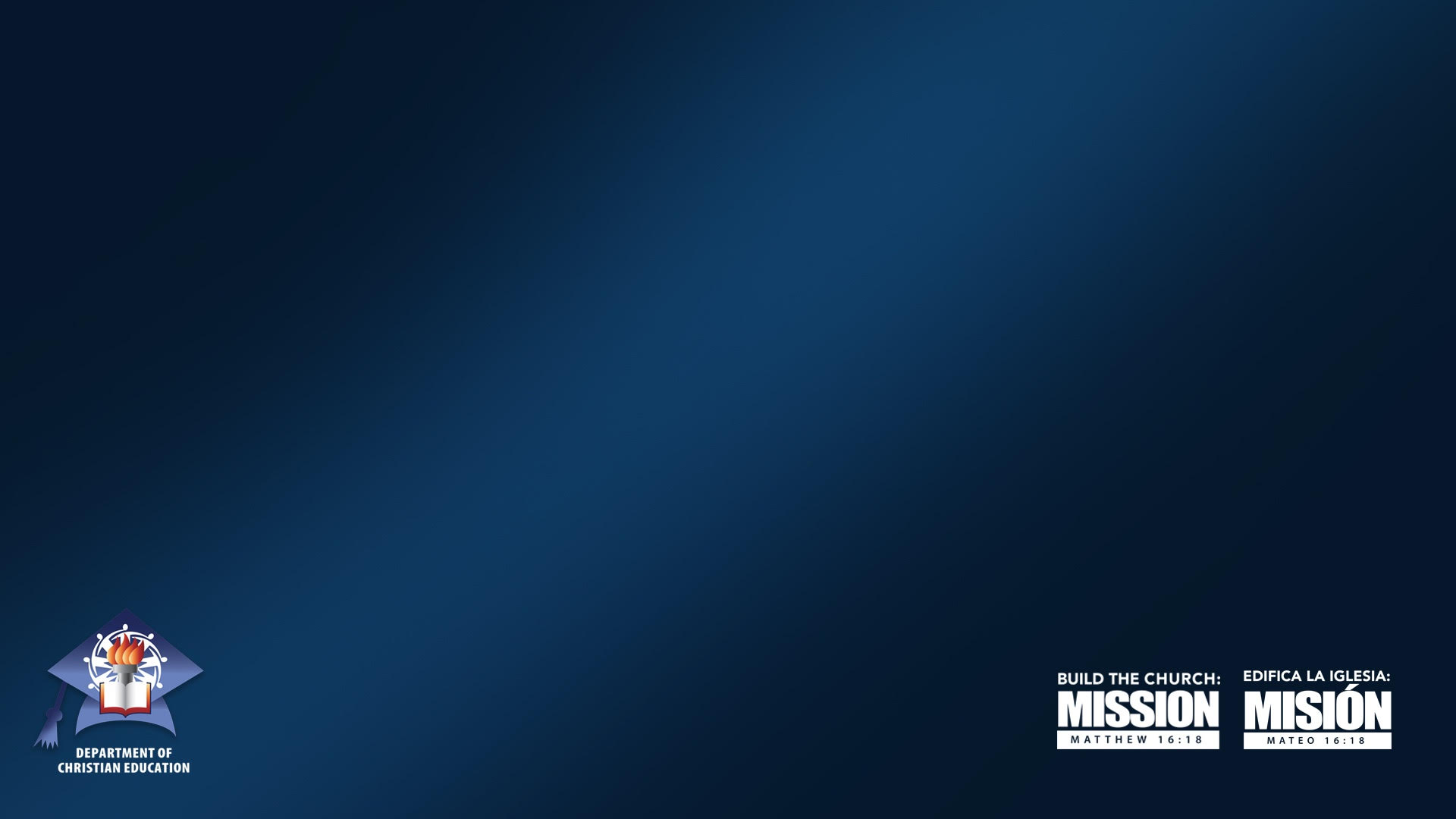 Ayuda a fijar objetivos, seguir los progresos y mantenerse organizado.

It helps in setting goals, tracking progress, and staying organized.
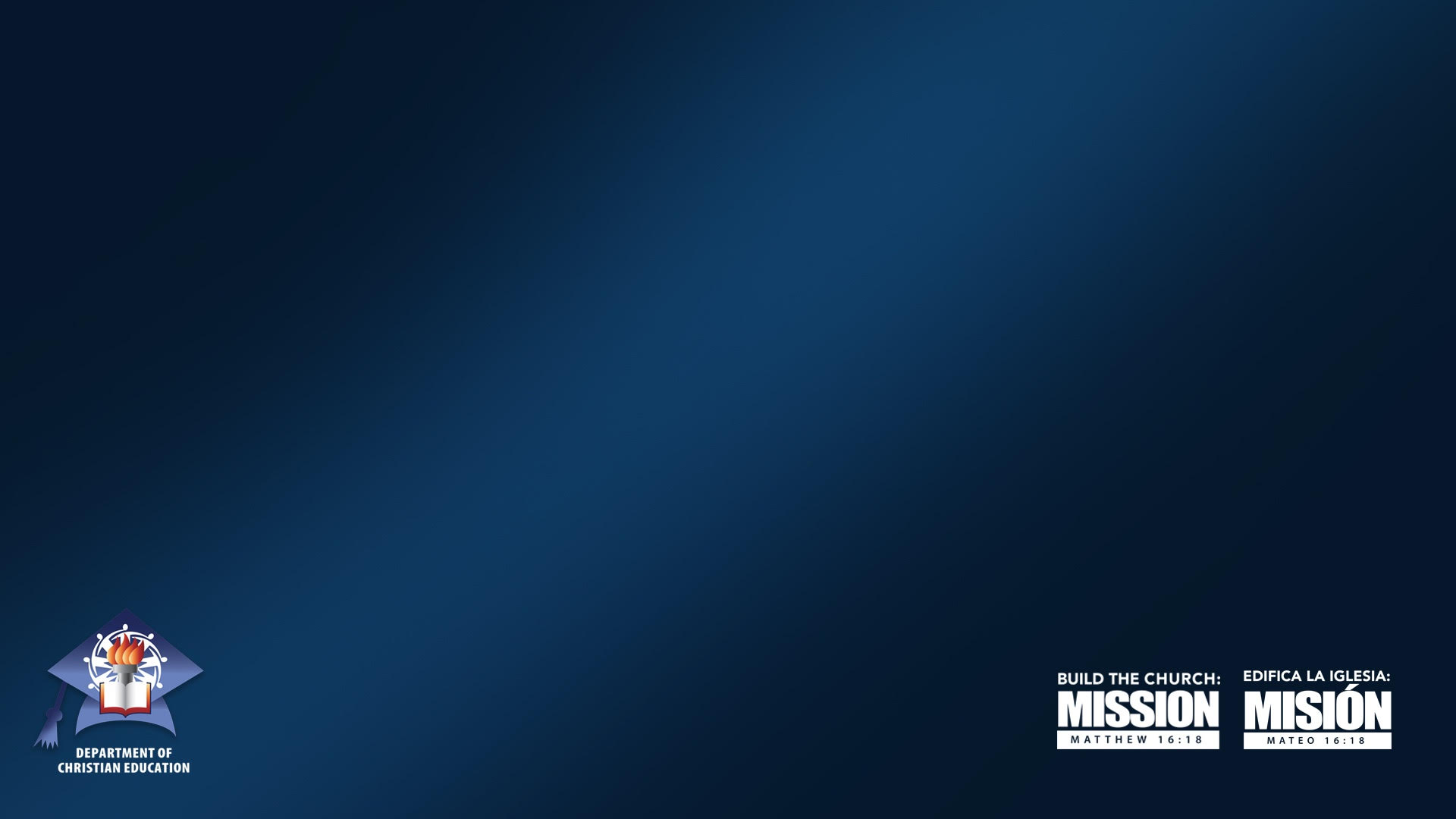 Facilita la gestión eficaz del tiempo y la priorización de tareas.

Facilitates effective time management and prioritization of tasks.
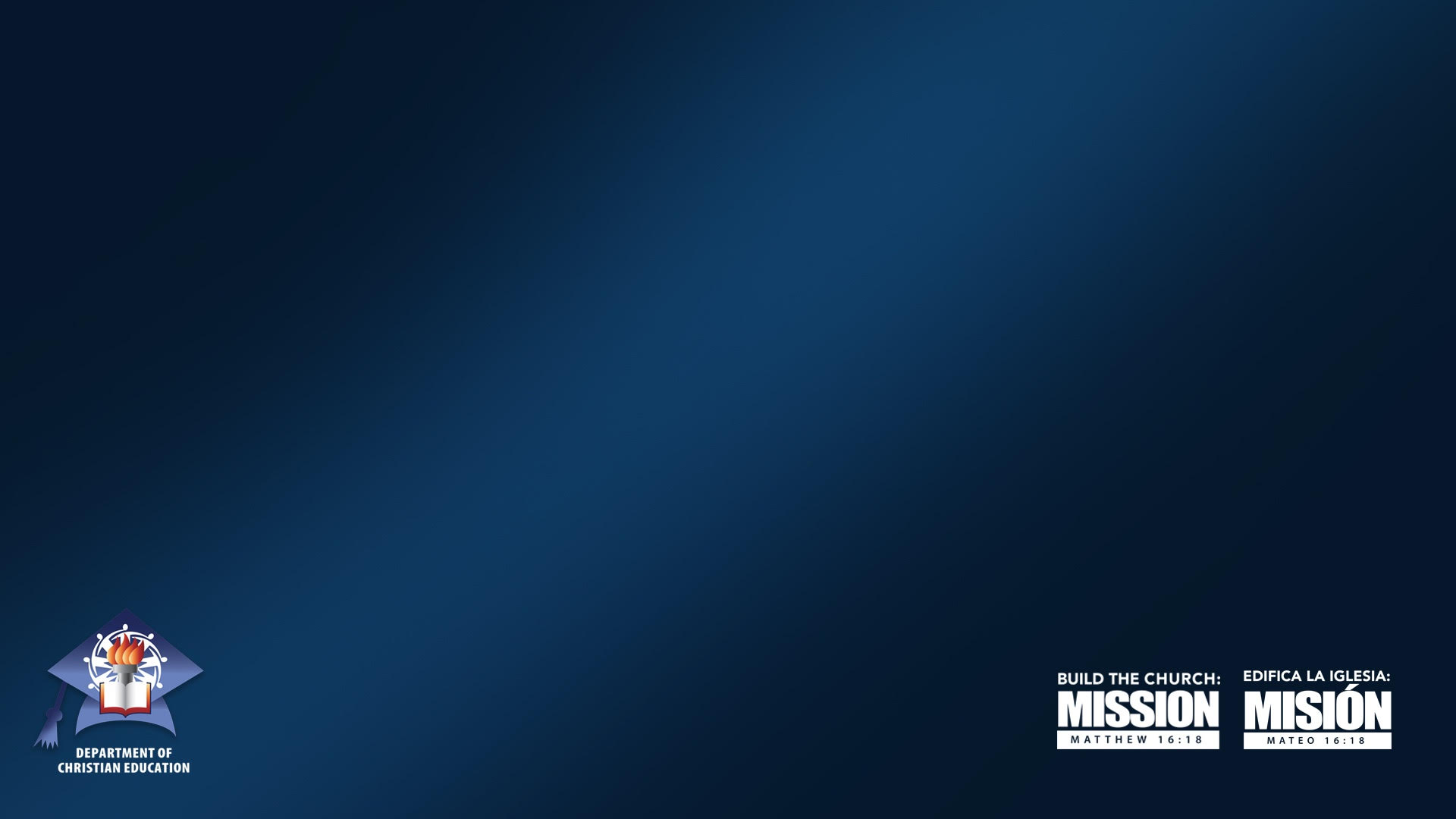 Aumenta la productividad, la enseñanza excelente y la producción investigadora.

Enhances productivity, teaching excellence, and research output.
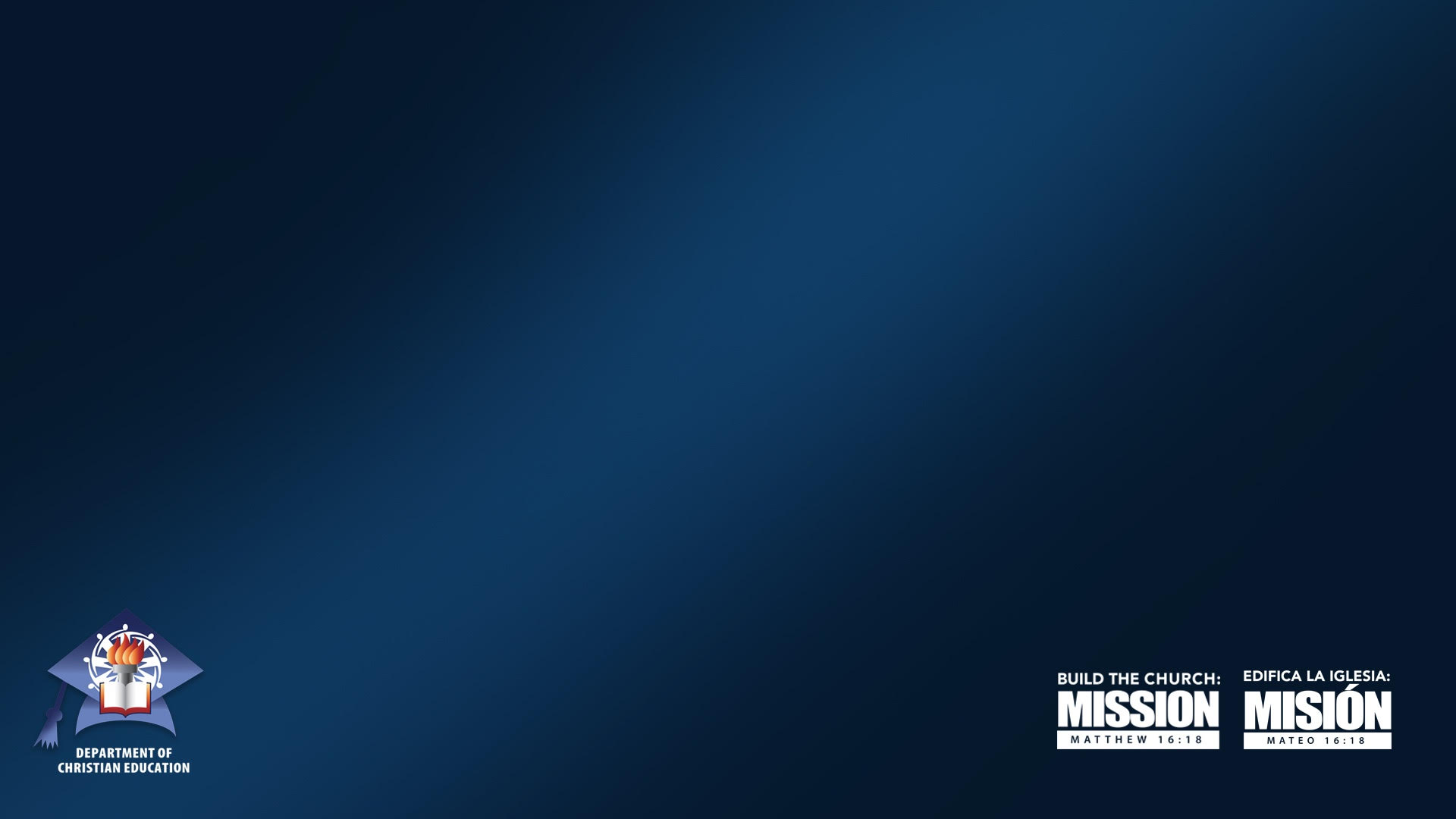 Componentes de un Plan Académico

Components of an Academic Plan
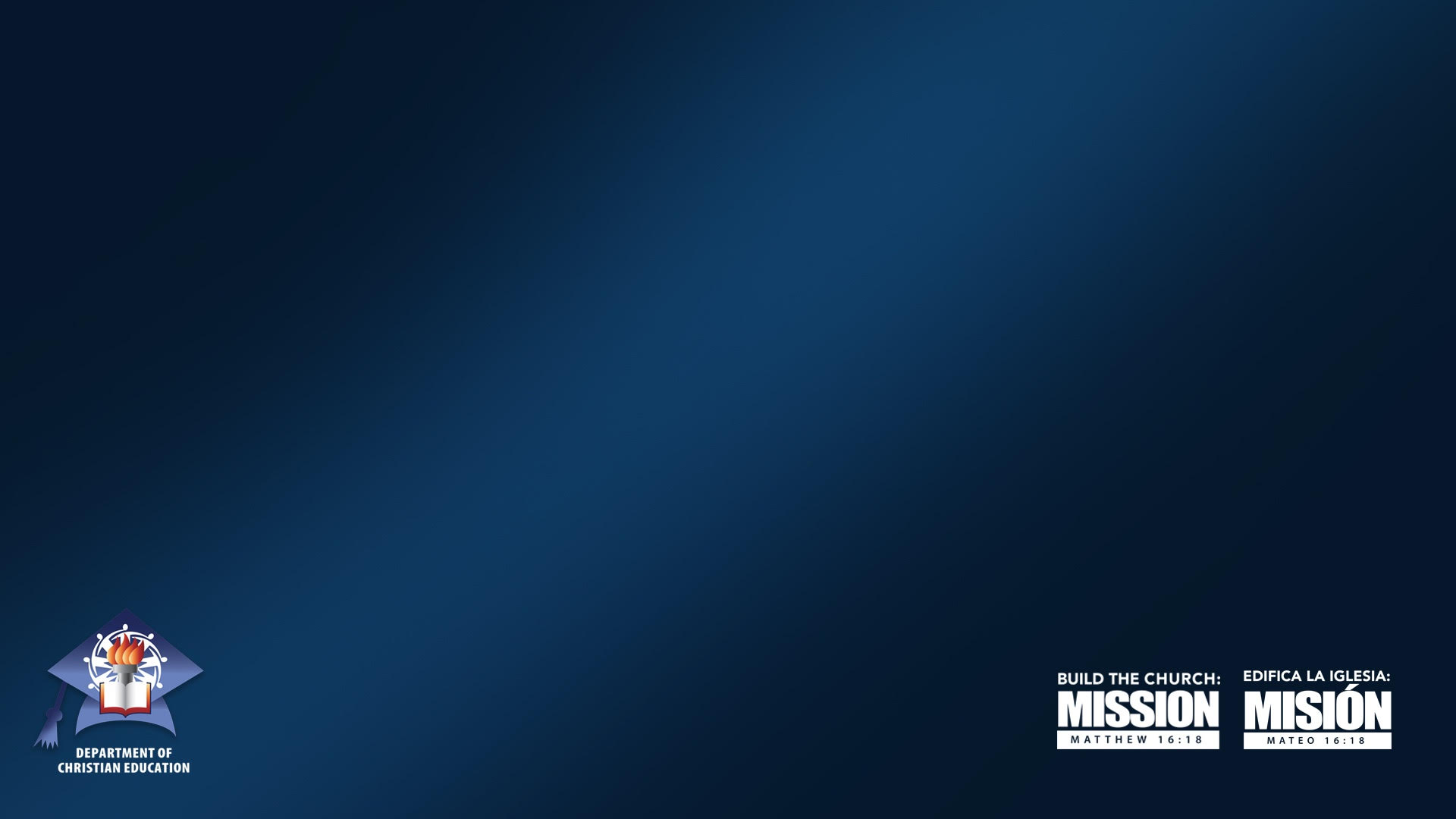 Objetivos de la Enseñanza: Definir objetivos de la enseñanza y estrategias de mejora.

Teaching Goals: Define teaching objectives and strategies for improvement.
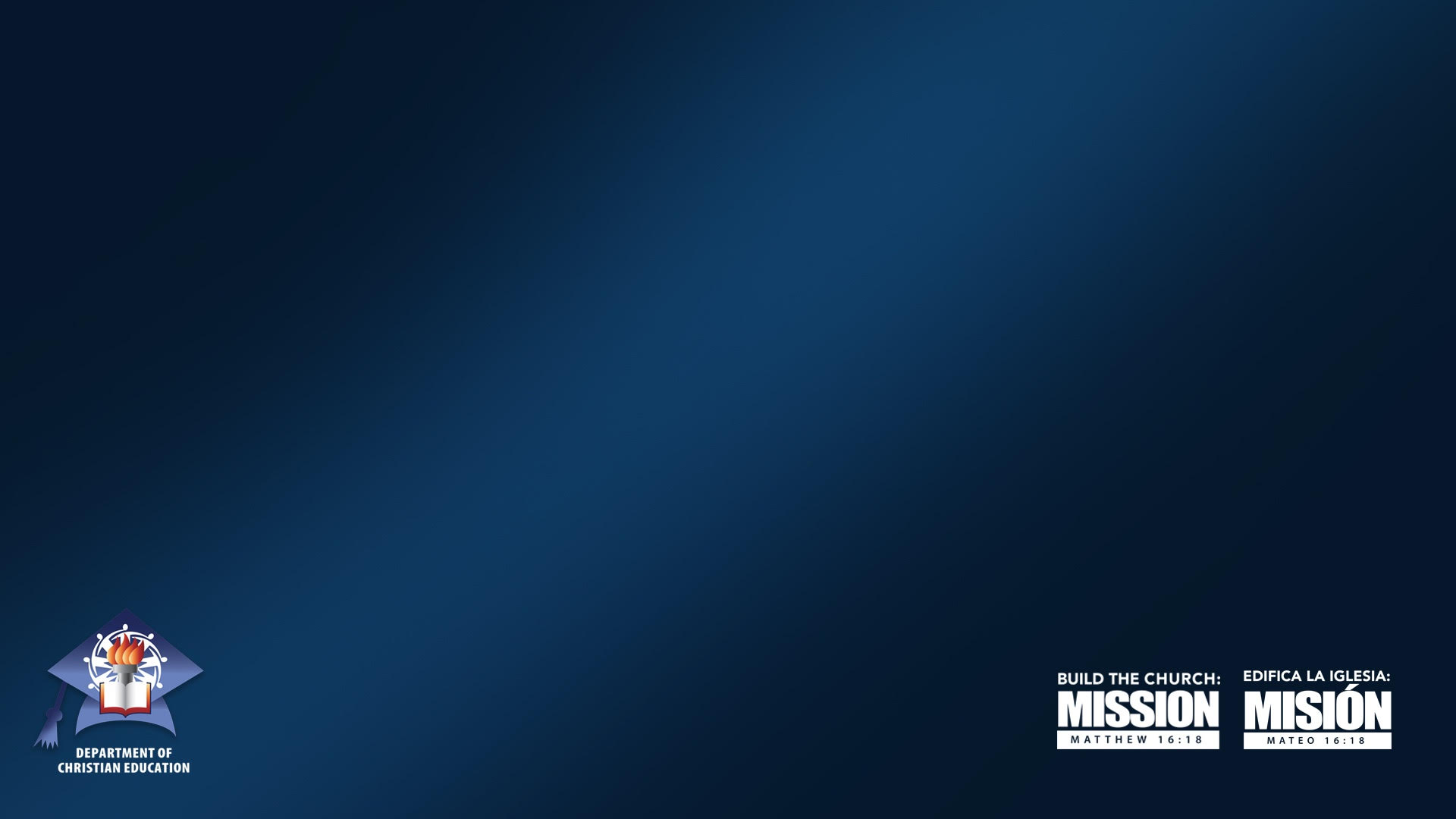 Objetivos de Investigación: Establecer objetivos de investigación y plazos concretos.

Research Goals: Establish specific research objectives and timelines.
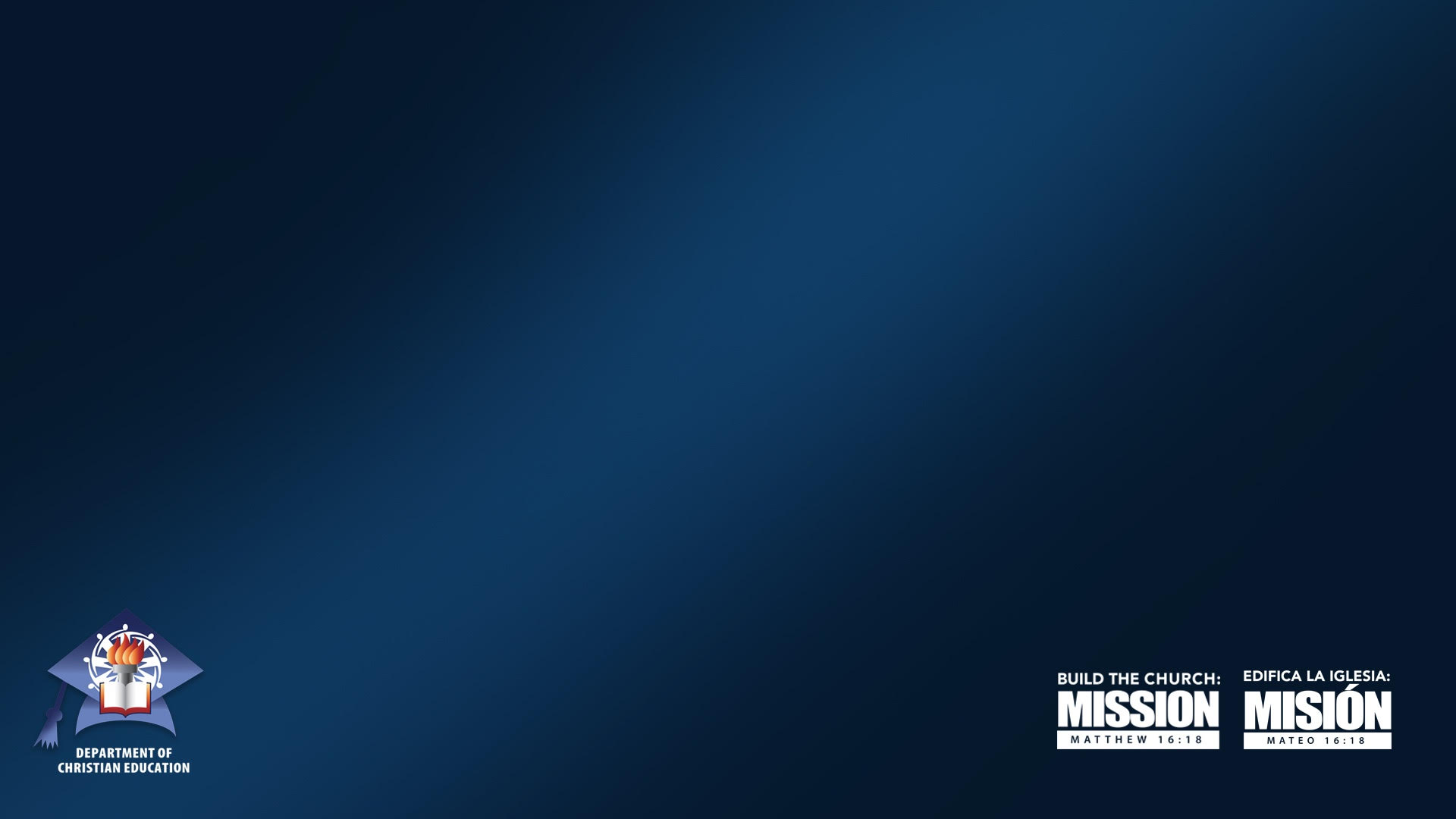 Desarrollo Profesional: Identificar oportunidades de crecimiento y mejora de las competencias.

Professional Development: Identify opportunities for growth and skill enhancement.
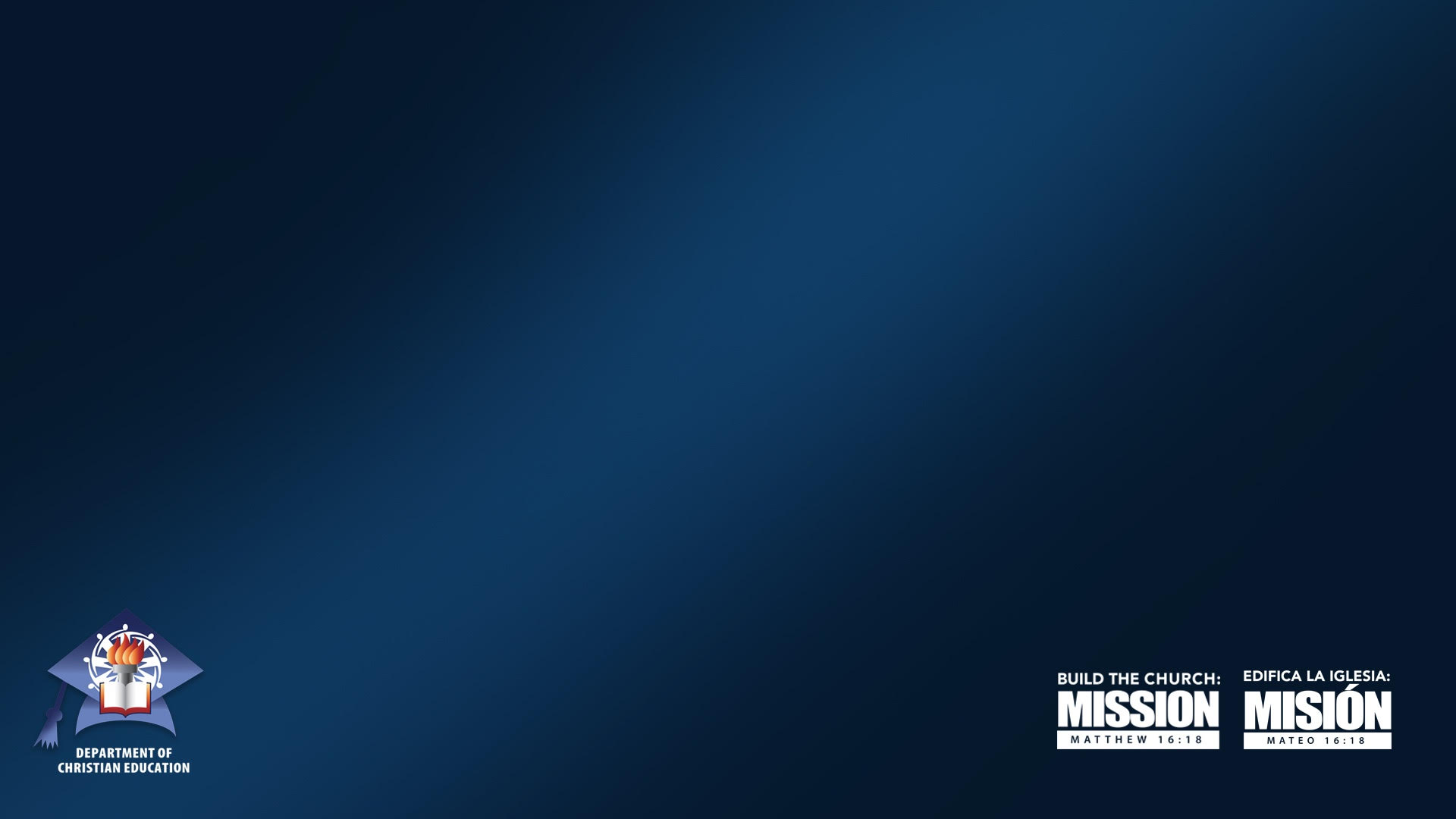 Servicio y Divulgación: Planificar la participación en actividades académicas y comunitarias.

Service and Outreach: Plan involvement in academic and community activities.
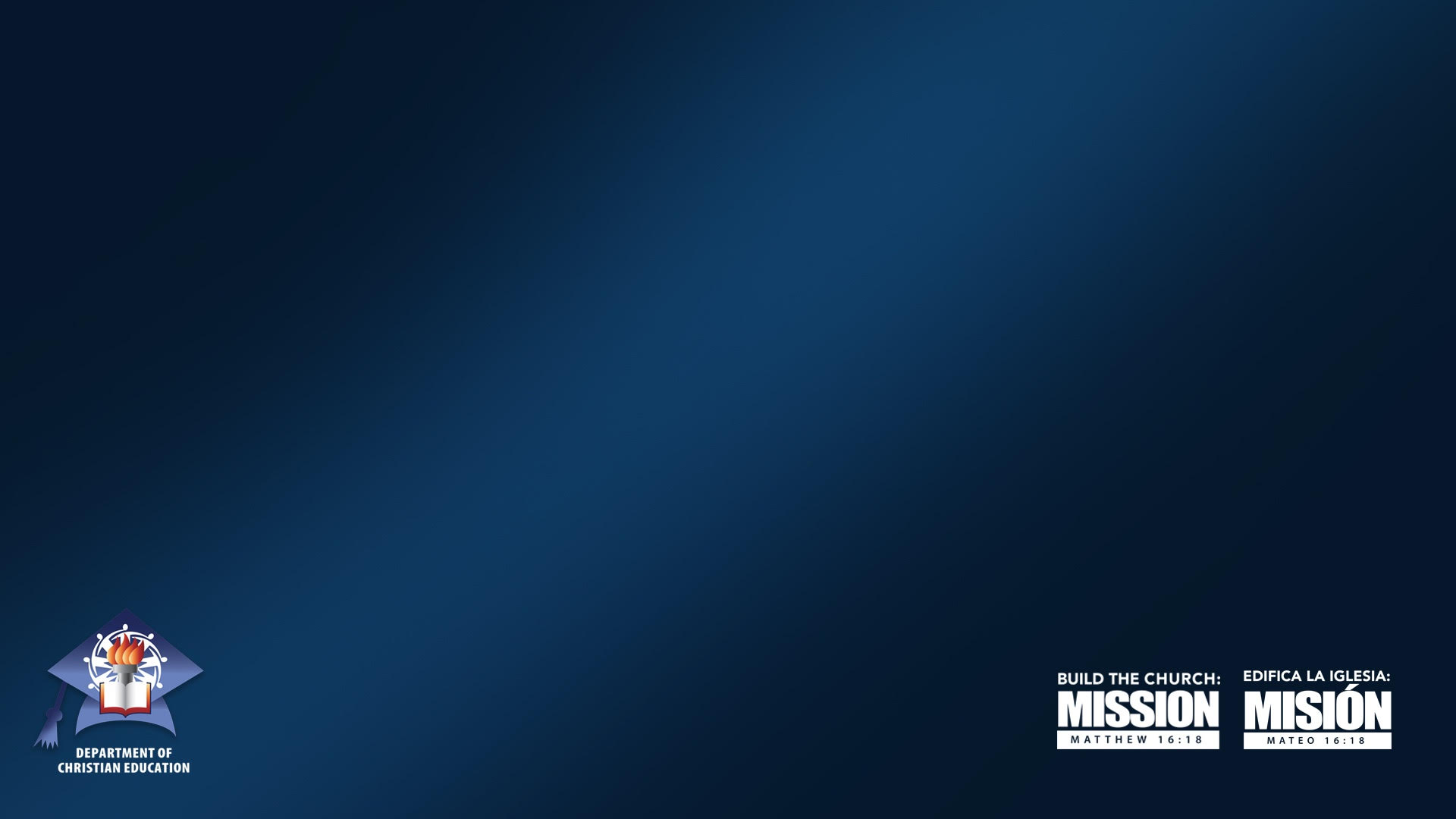 Equilibrio de Responsabilidades: Estrategias para mantener el equilibrio entre la vida laboral y personal.

Balancing Responsibilities: Strategies for maintaining work-life balance.
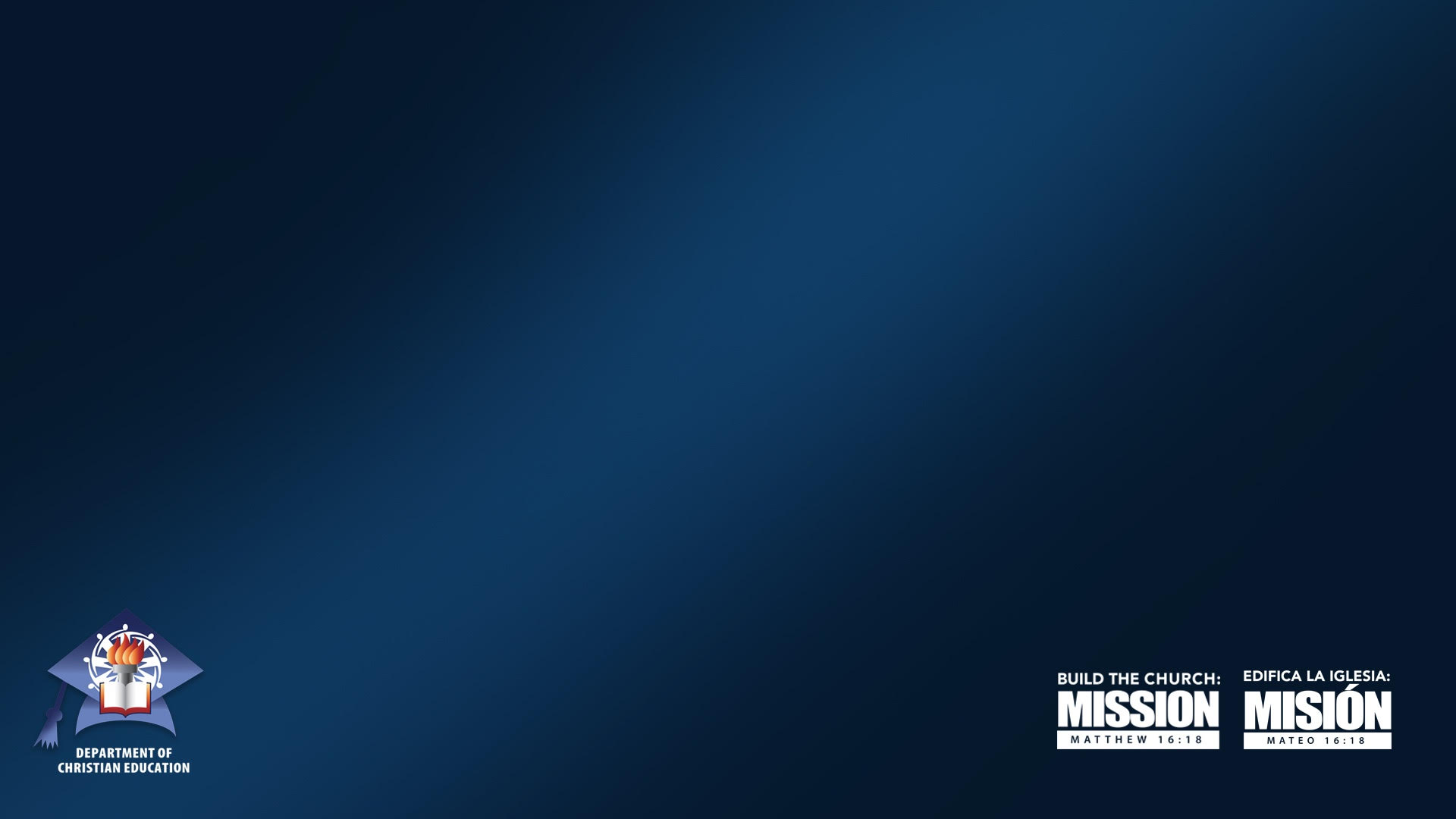 Estableciendo Objetivos de Investigación

Setting Research Goals
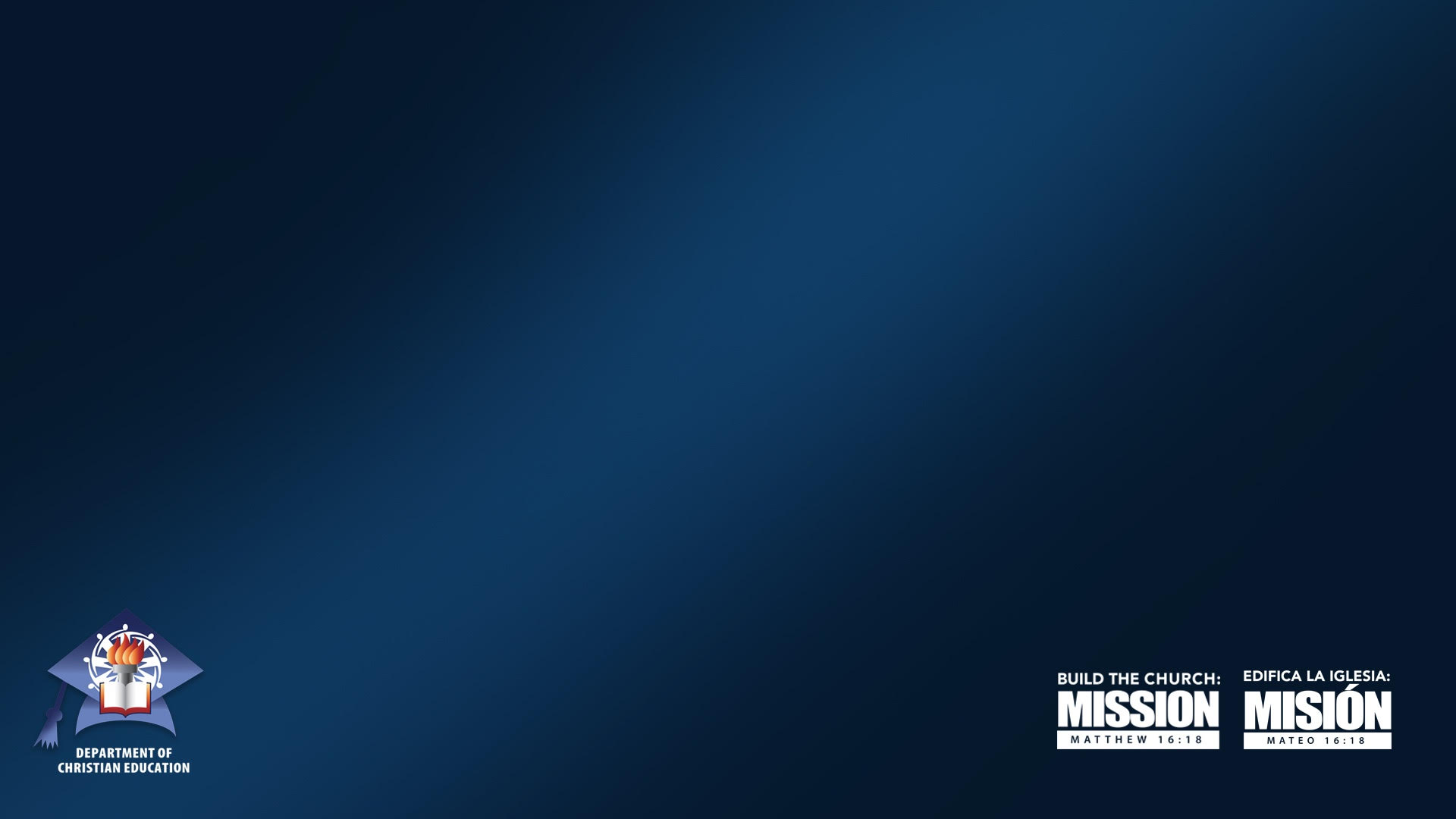 Divide los objetivos a largo plazo en metas más pequeños y alcanzables.

Break down long-term goals into smaller, achievable milestones.
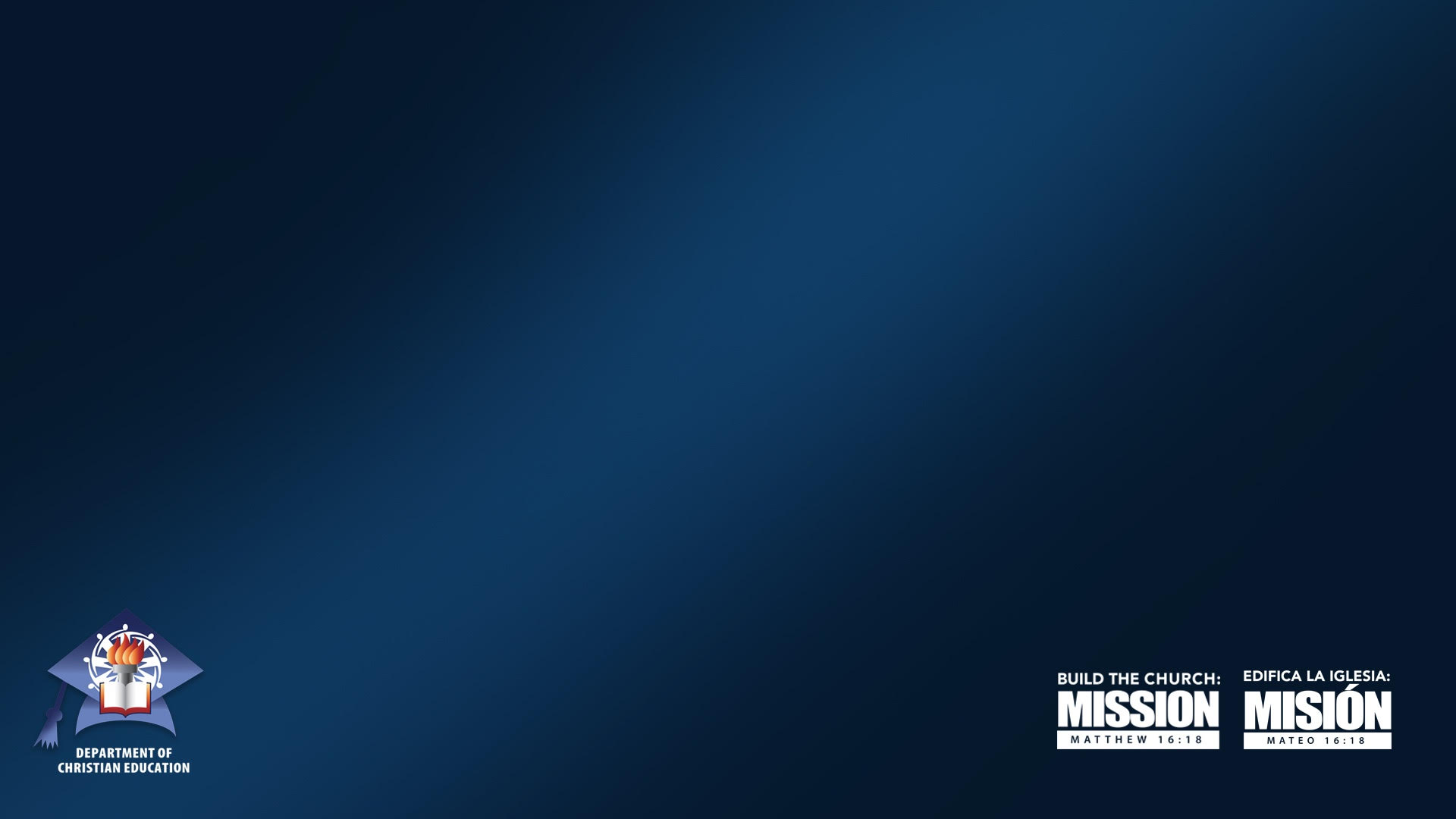 Establece un calendario para cada meta y hace un seguimiento periódico de los avances.

Establish a timeline for each milestone and track progress regularly.
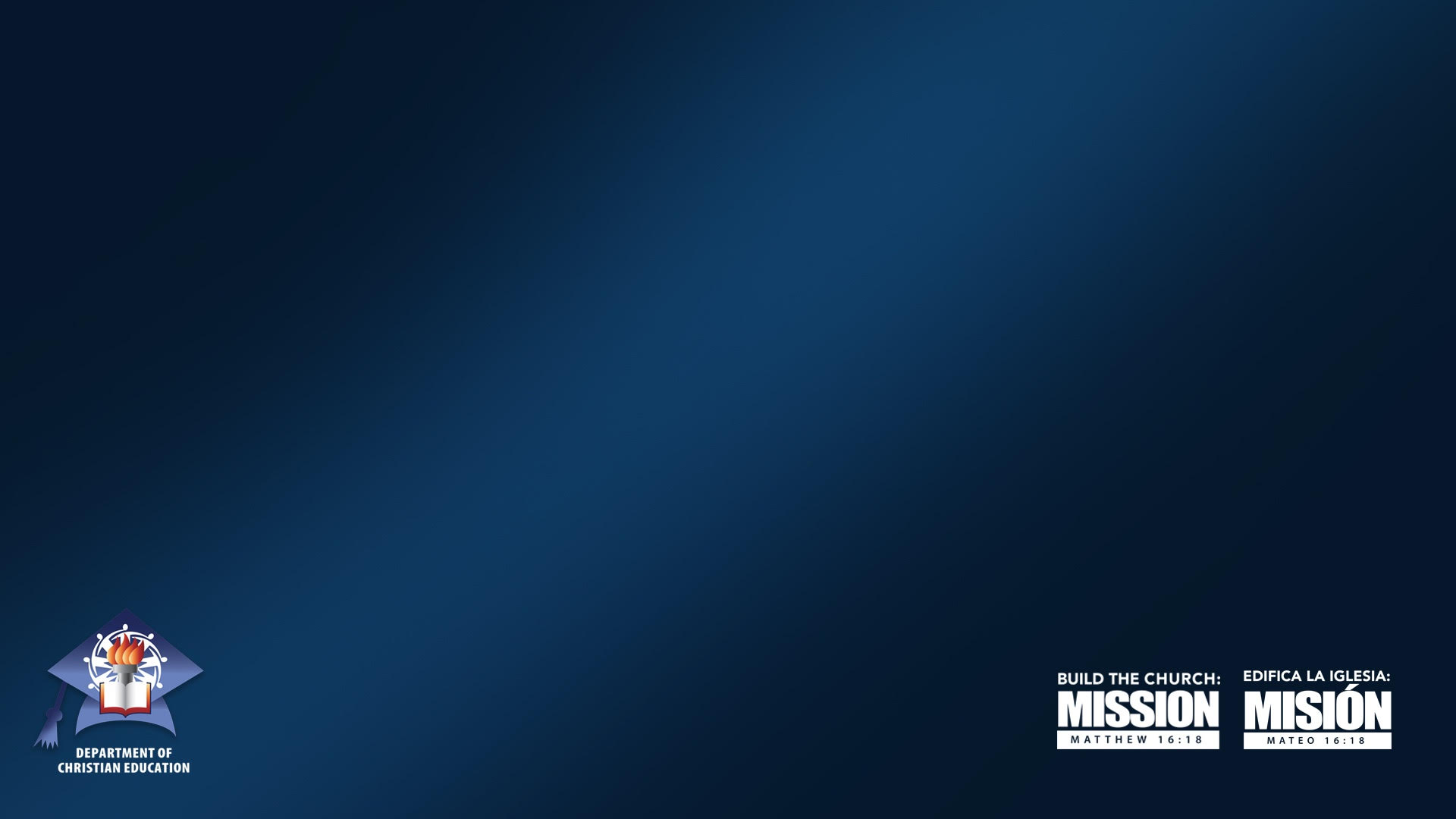 Mejorando los Objetivos de la Enseñanza

Enhancing Teaching Goals
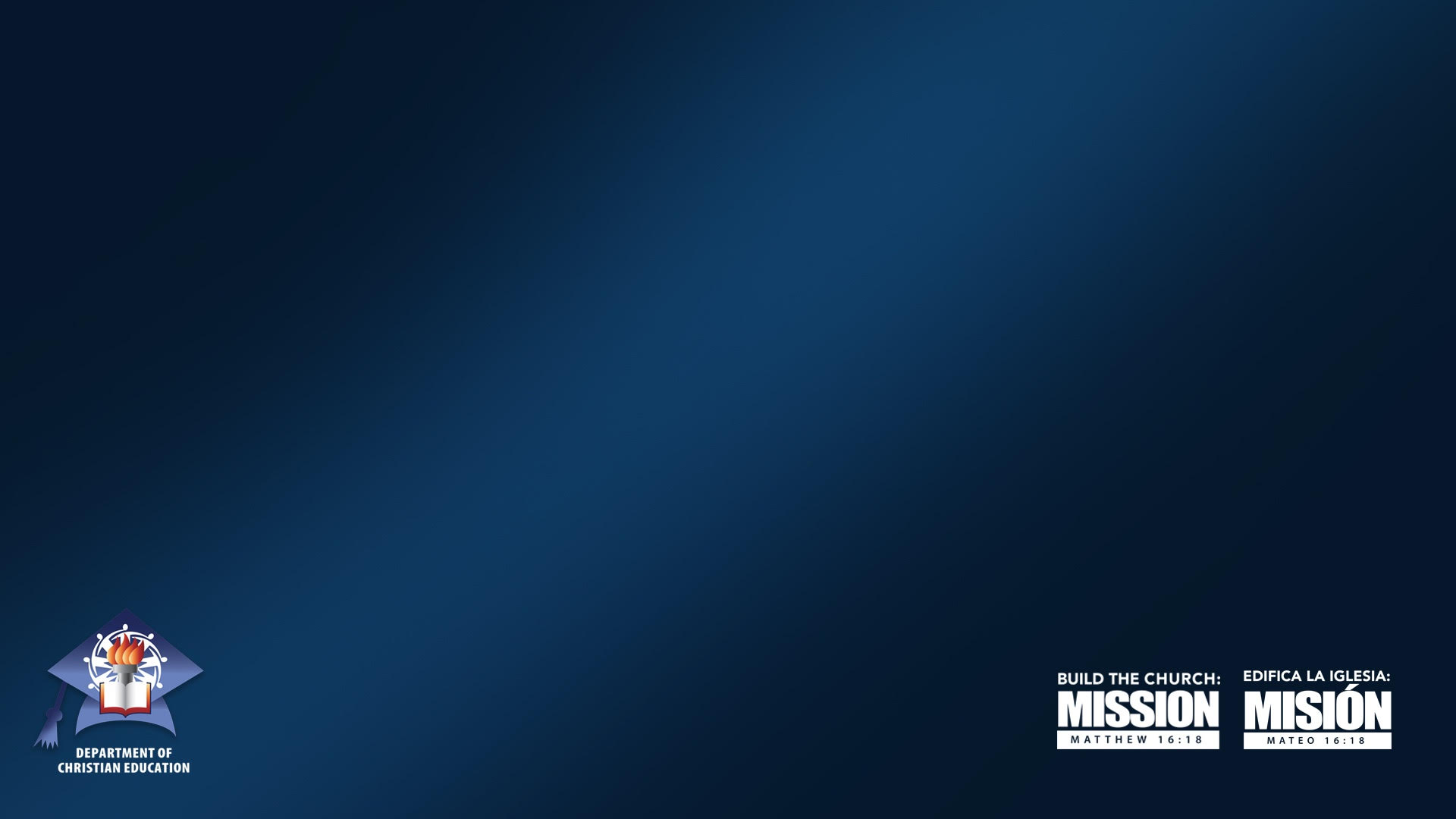 Reflexione sobre su filosofía de enseñanza e identifique áreas de mejora.

Reflect on your teaching philosophy and identify areas of improvement.
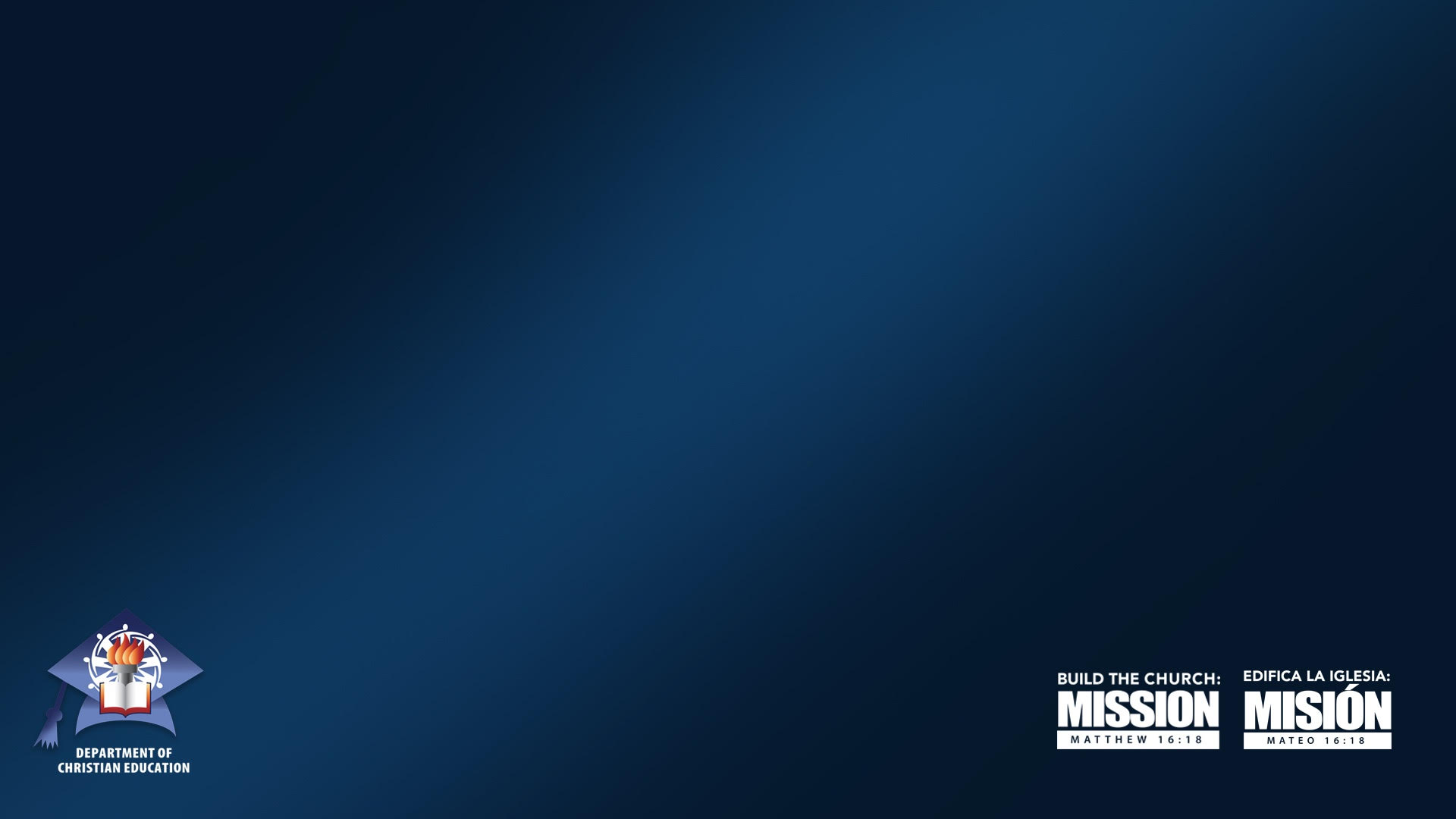 Establezca objetivos específicos para mejorar la eficacia de la enseñanza.

Set specific objectives to enhance teaching effectiveness.
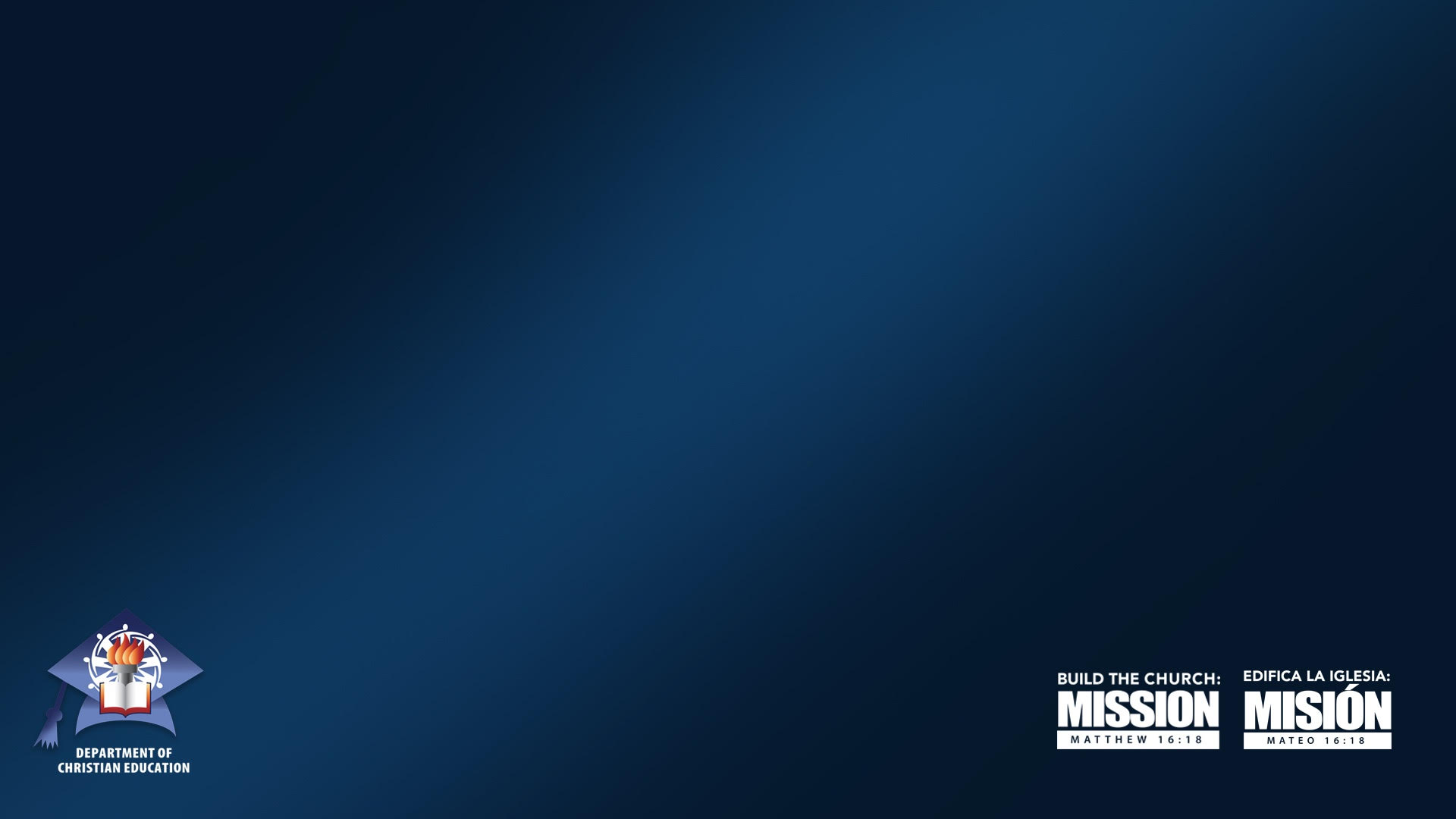 Busque la opinión de los estudiantes y dedíquese a la autorreflexión para la superación continua.

Seek student feedback and engage in self-reflection for continuous improvement.
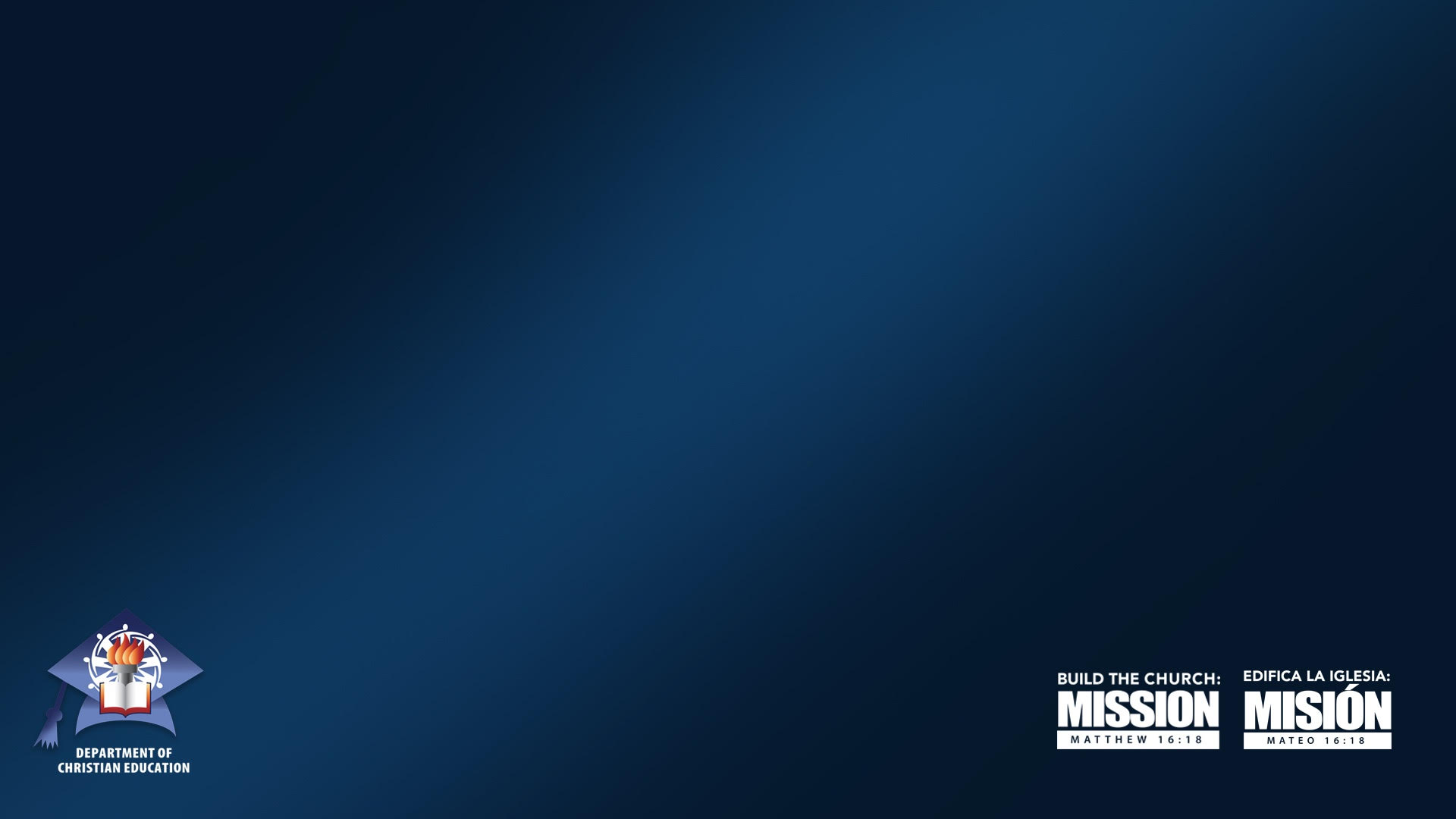 Desarrollo Profesional

Professional Development
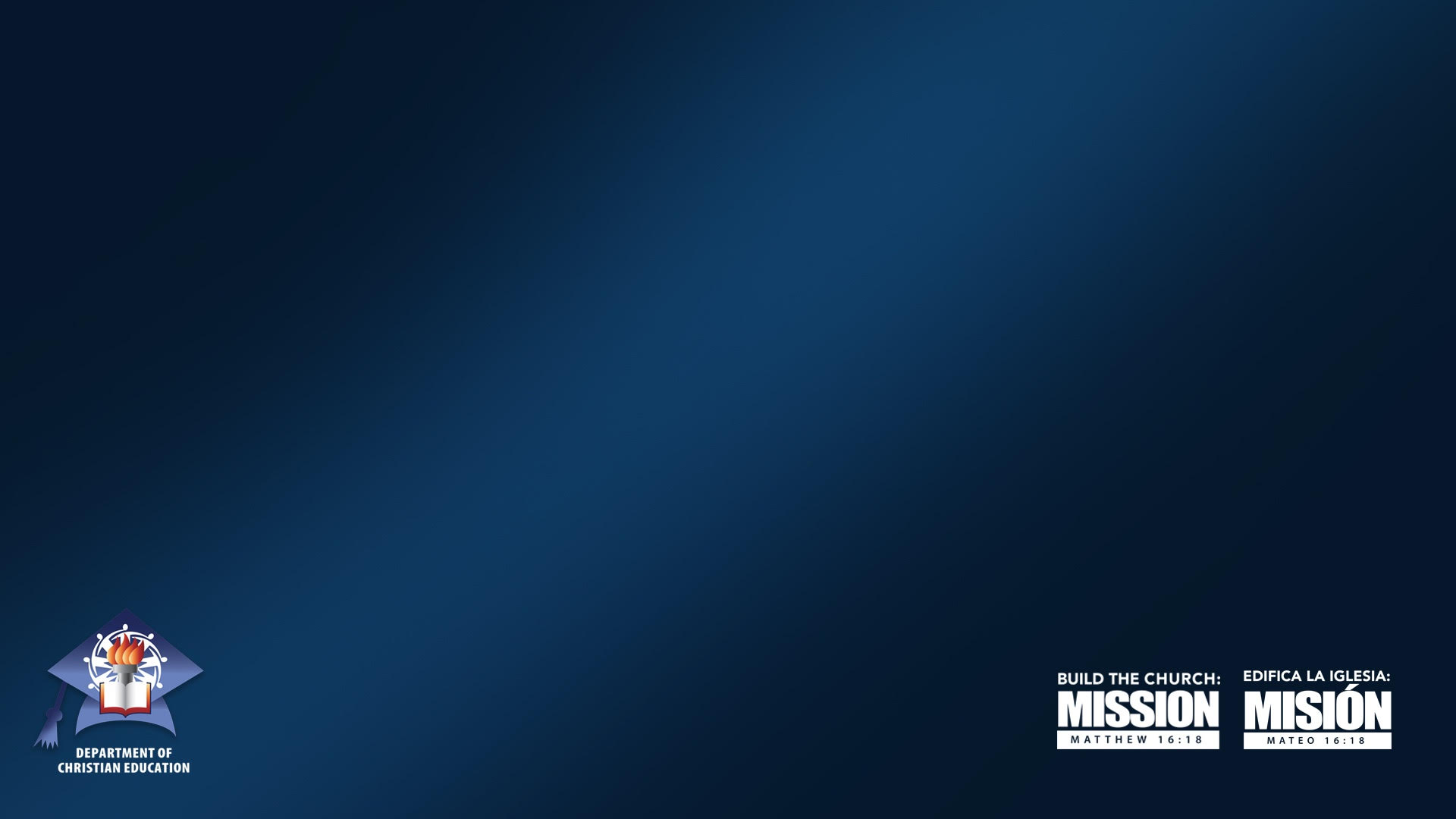 Identifiquen las áreas en las que se desea crecer profesionalmente.

Identify areas where professional growth is desired.
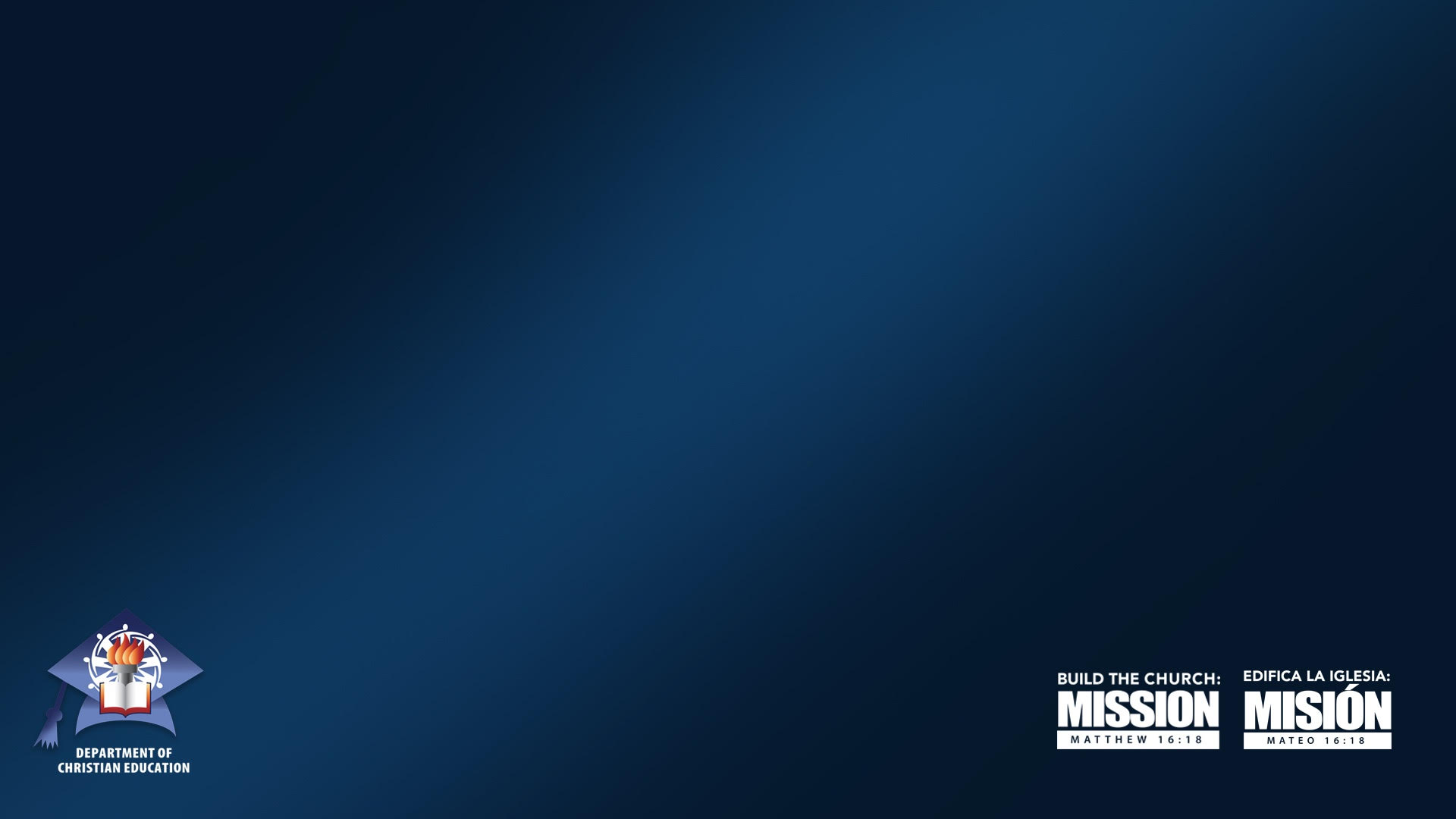 Asista a conferencias, talleres y seminarios relacionados con su especialidad.

Attend conferences, workshops, and seminars related to your field.
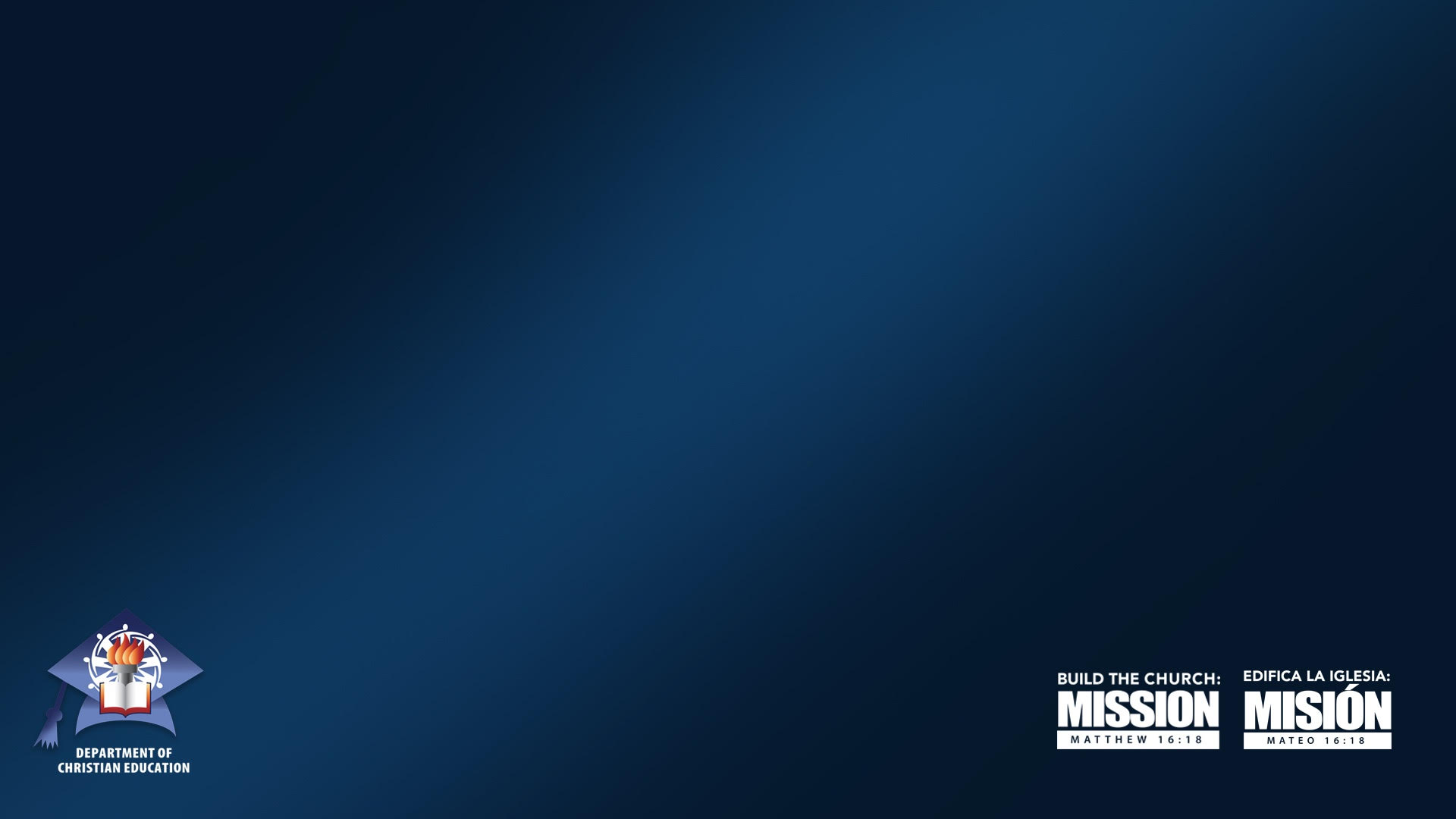 Únase a asociaciones profesionales y establezca contactos con sus colegas.

Join professional associations and network with peers.
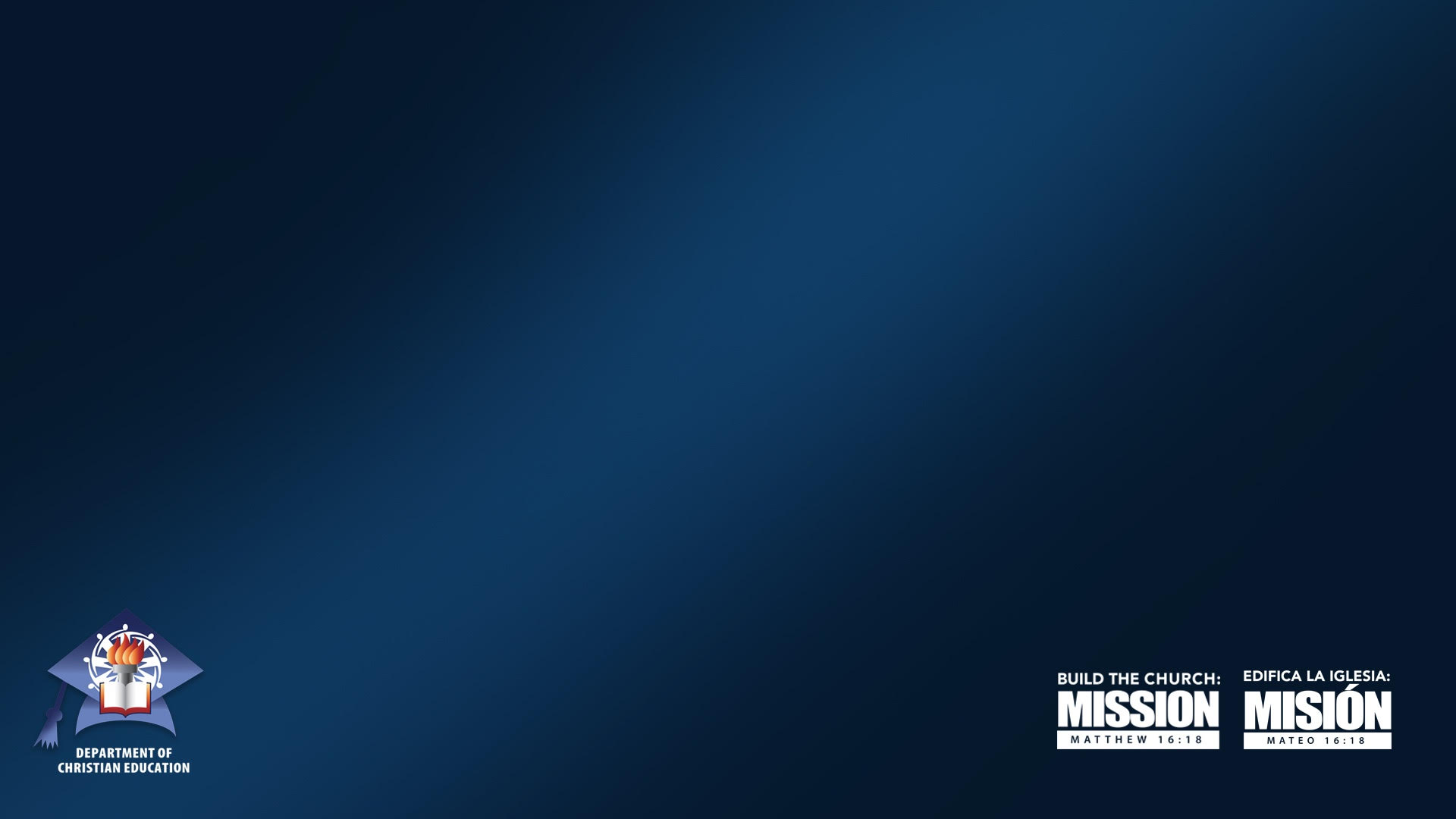 Aplicación del Plan Académico

Implementing Your Academic Plan
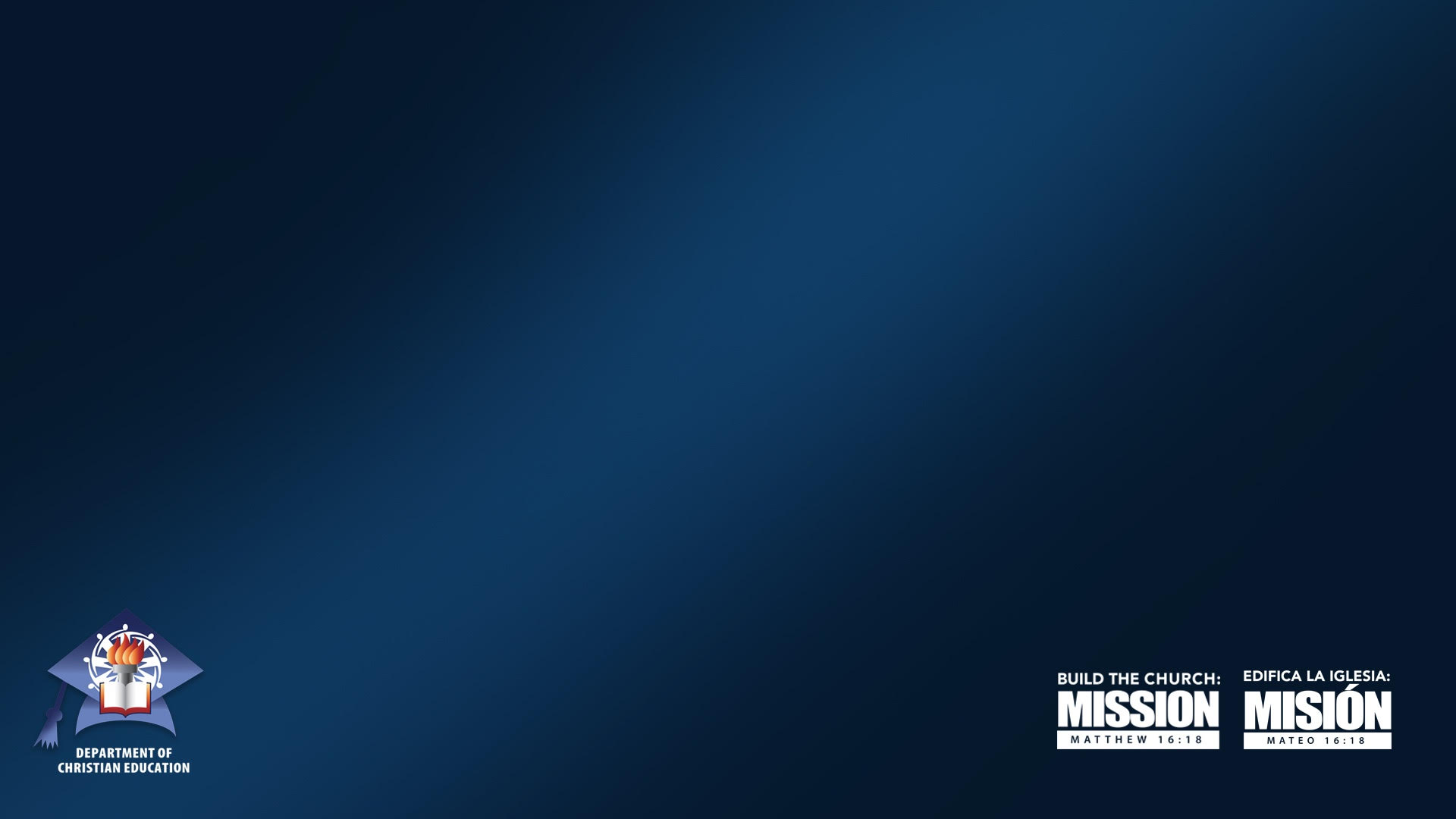 Elabore un documento escrito en el que describa su plan académico.

Create a written document outlining your academic plan.
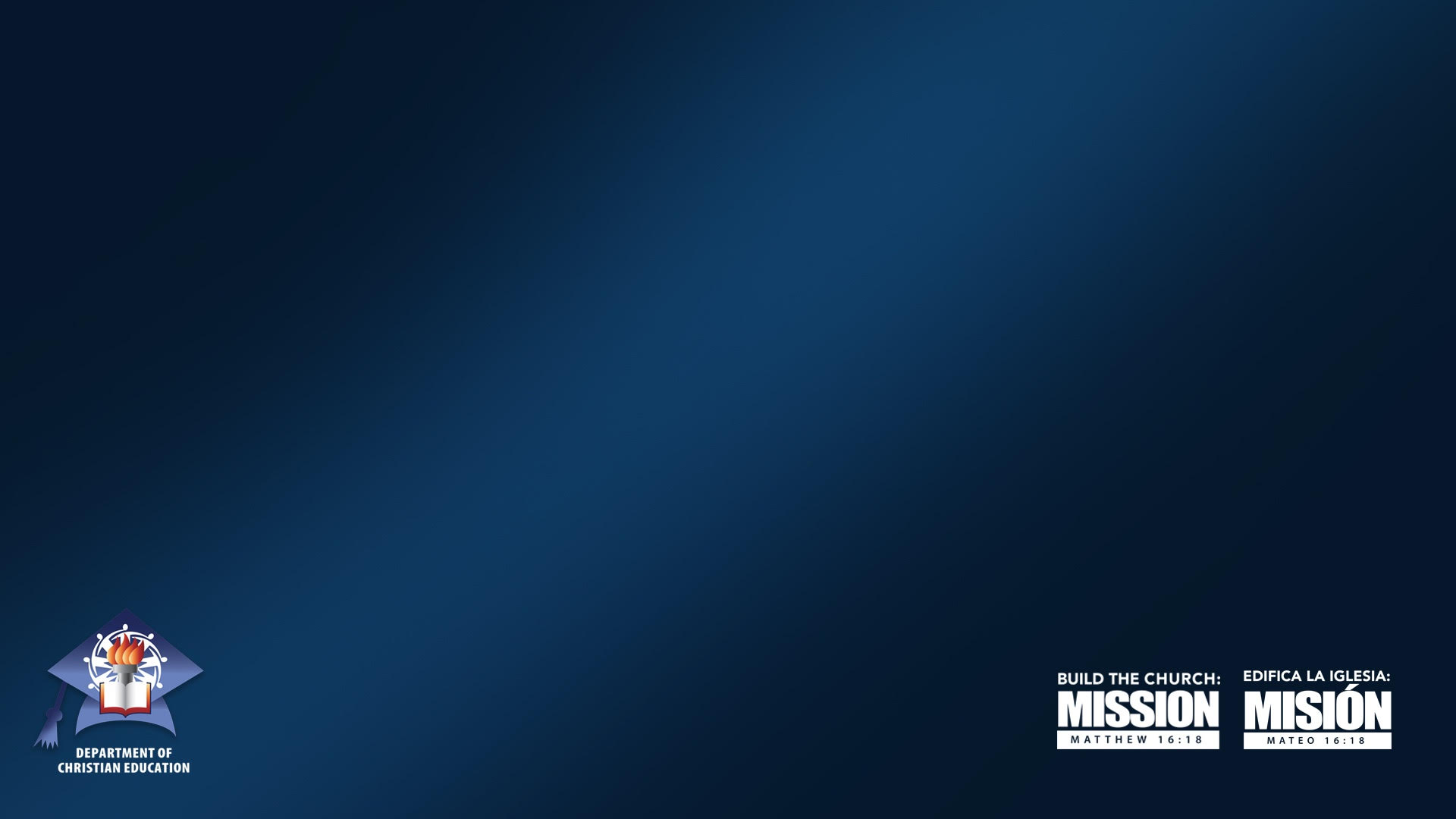 Revise y actualice su plan periódicamente para adaptarlo a nuevos objetivos.

Review and update your plan periodically to accommodate new goals.
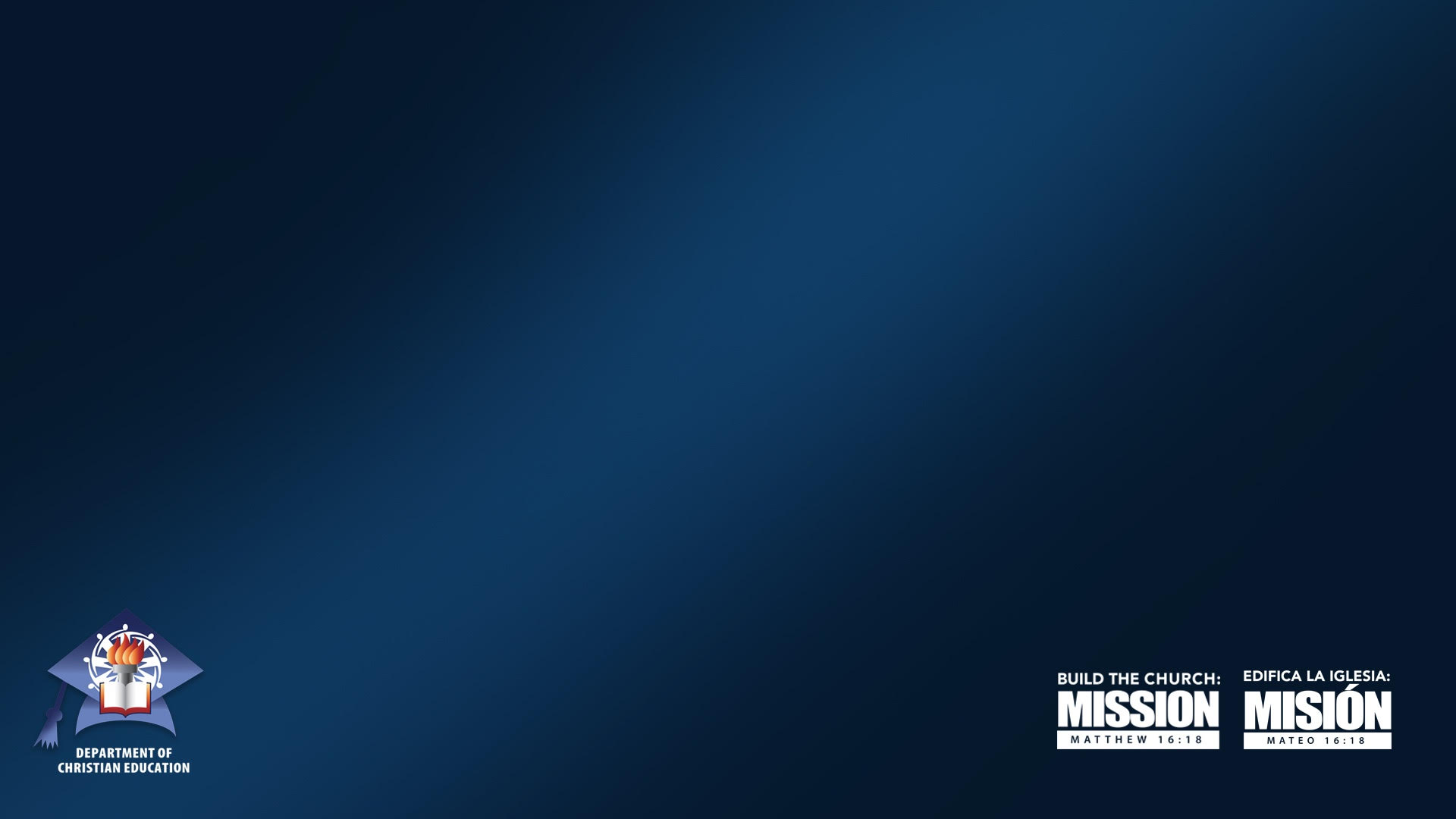 Busque la opinión de mentores o colegas para que le orienten y le responsabilicen.

Seek feedback from mentors or colleagues for guidance and accountability.
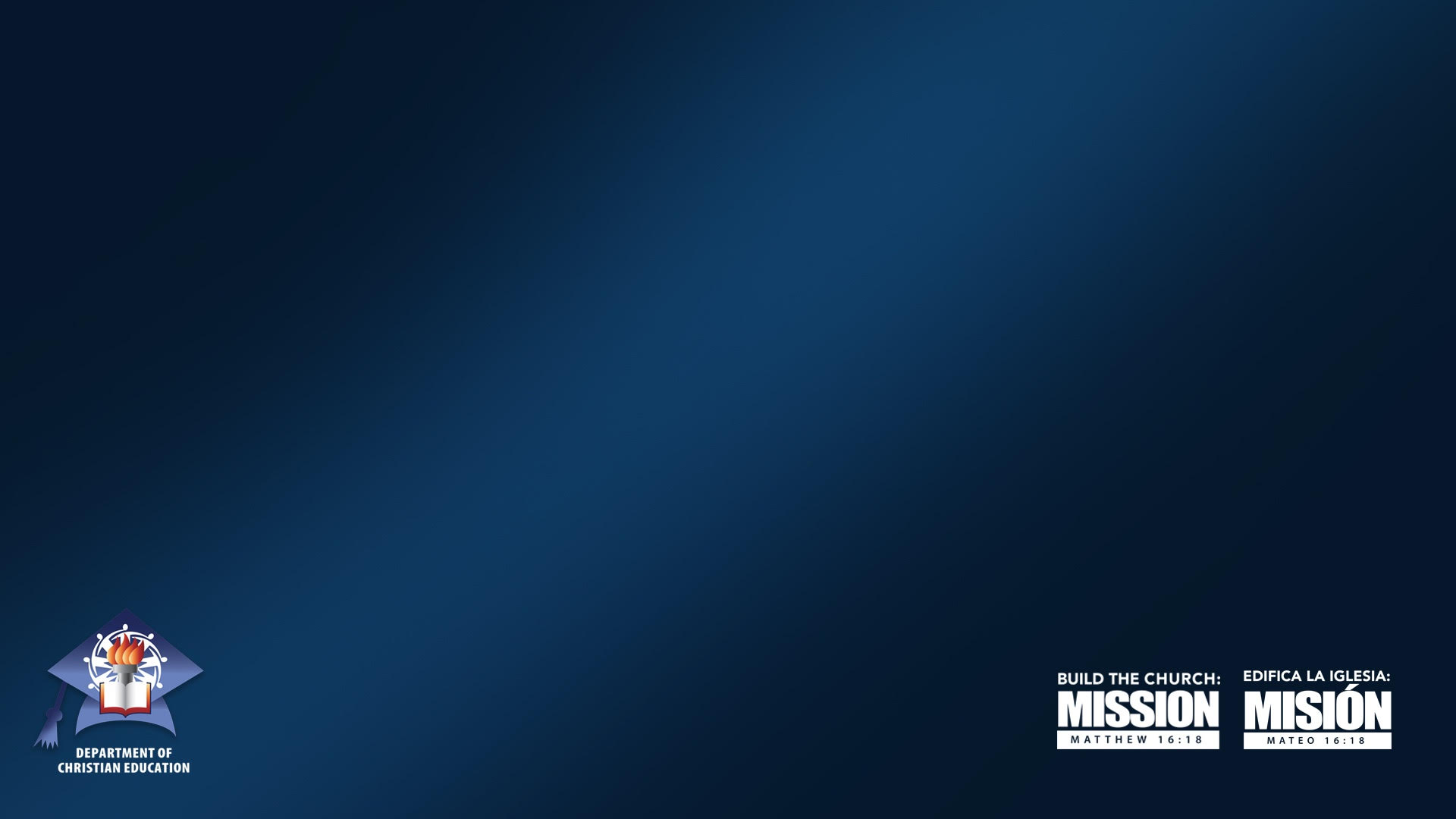 Utilice herramientas tecnológicas y aplicaciones para la organización de tareas y el seguimiento de los progresos.

Use technology tools and apps for task management and progress tracking.
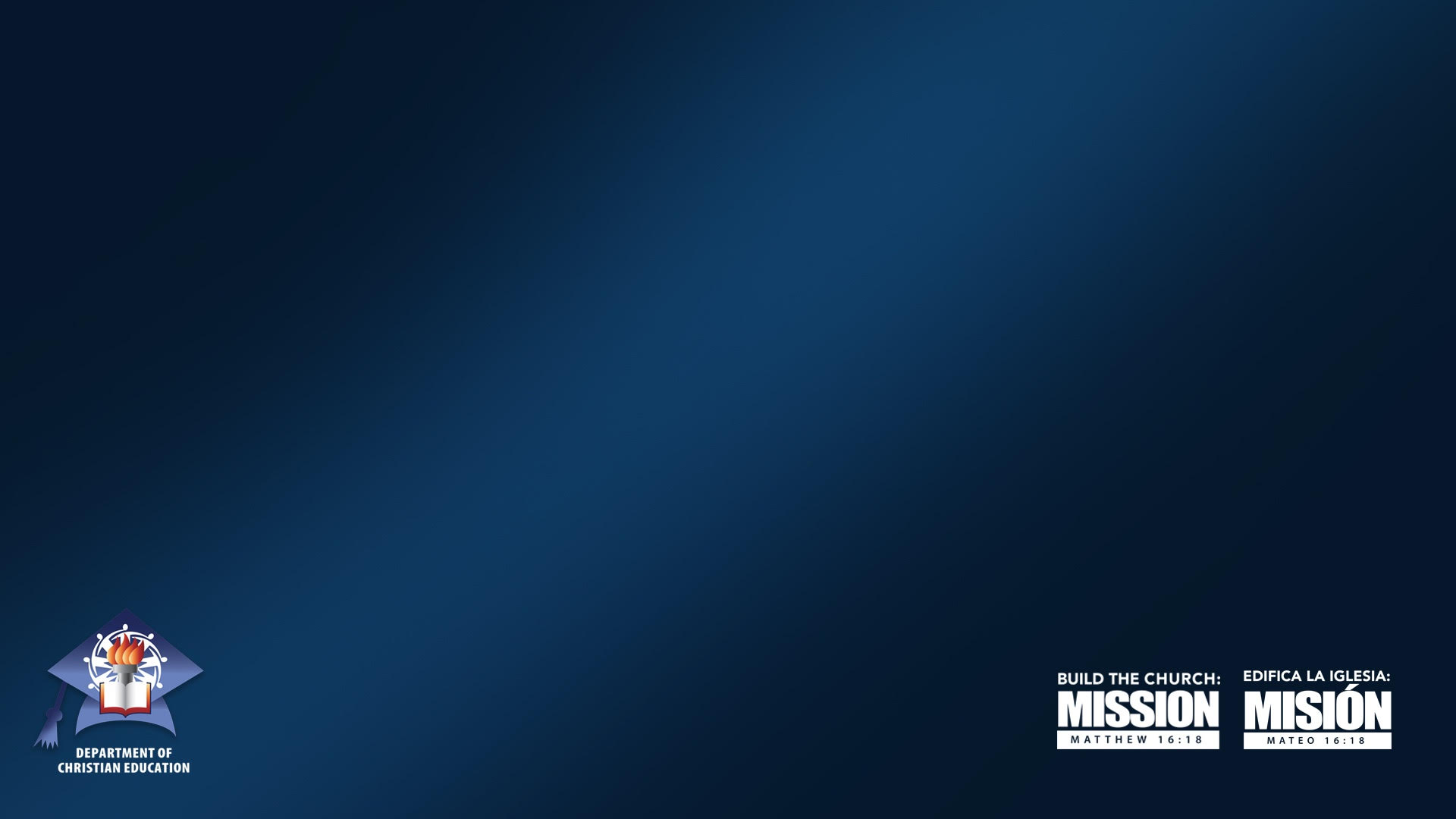 “Dímelo y lo olvido. Enséñame y me acuerdo. Involúcrame y aprendo”.

“Tell me and I forget. Teach me and I remember. Involve me and I learn”.
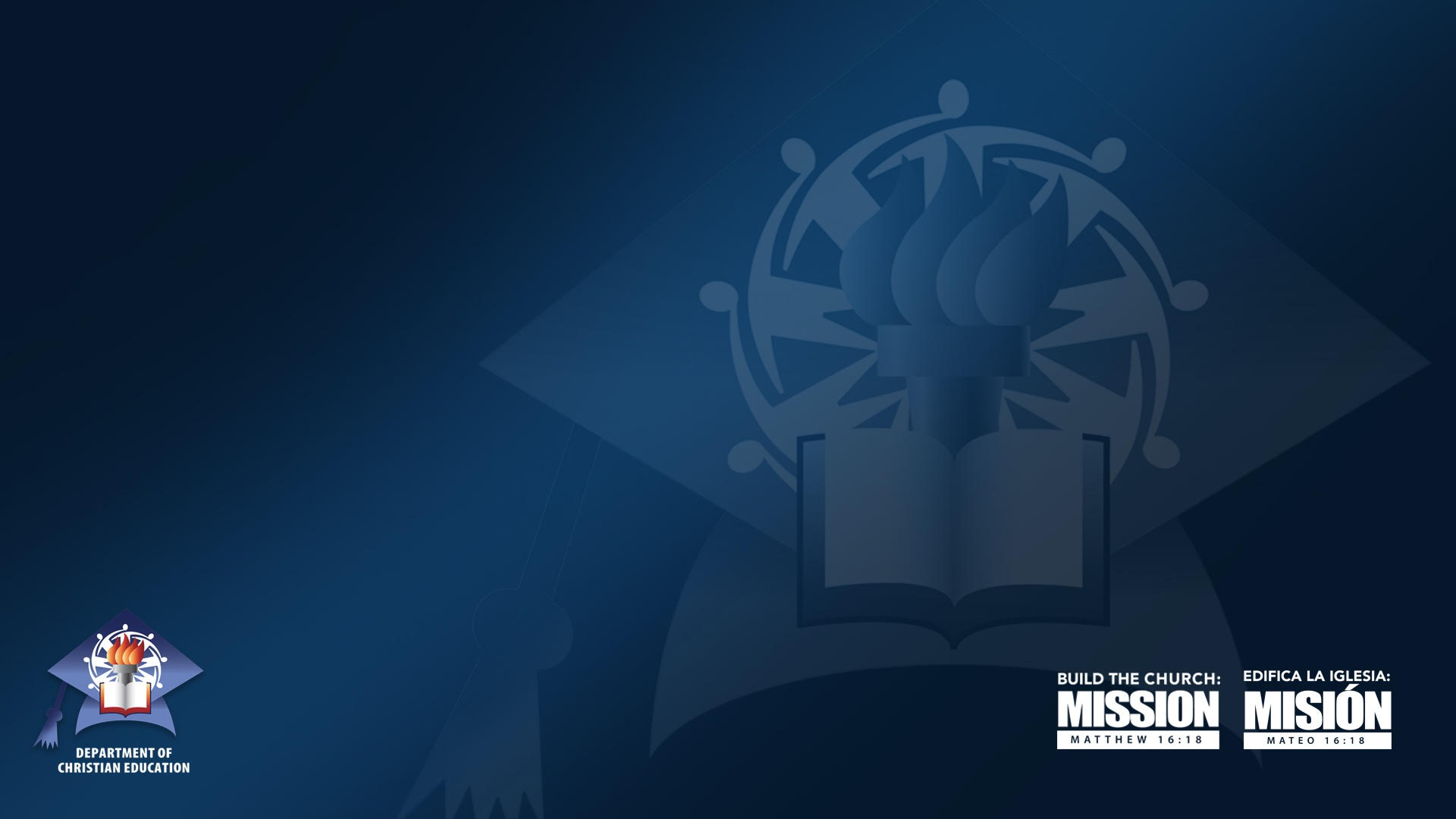 Drjoeldominguez@gmail.com